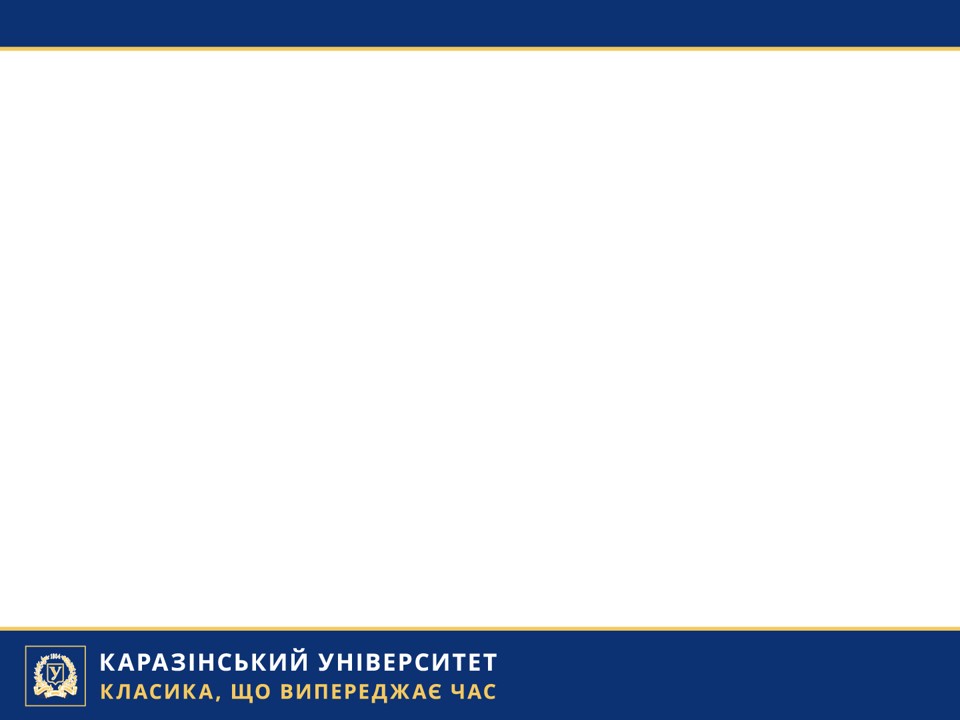 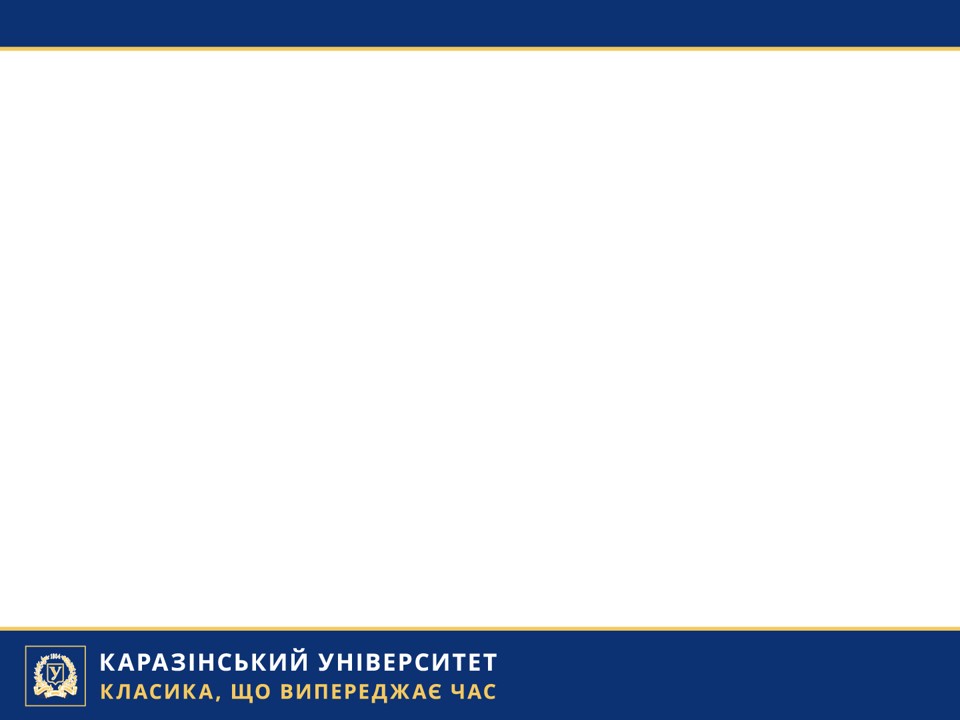 КУЛЬТУРОЛОГІЯОсвітня програмаспеціальність «Культурологія»філософський факультетХарківський національний університет імені В.Н. Каразіна
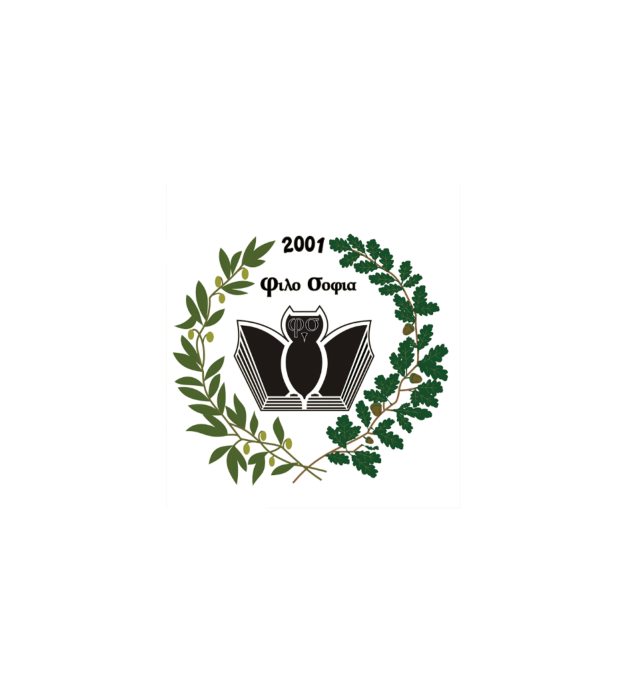 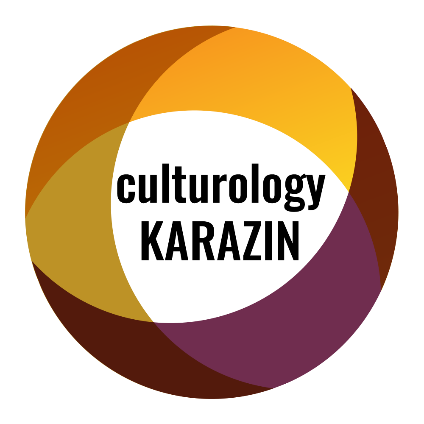 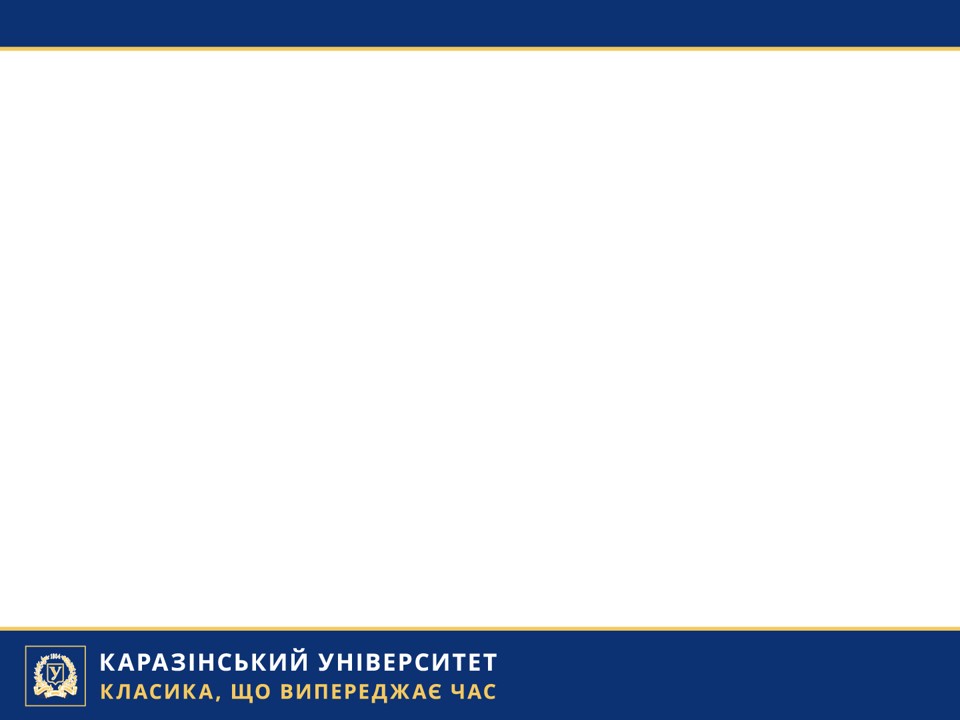 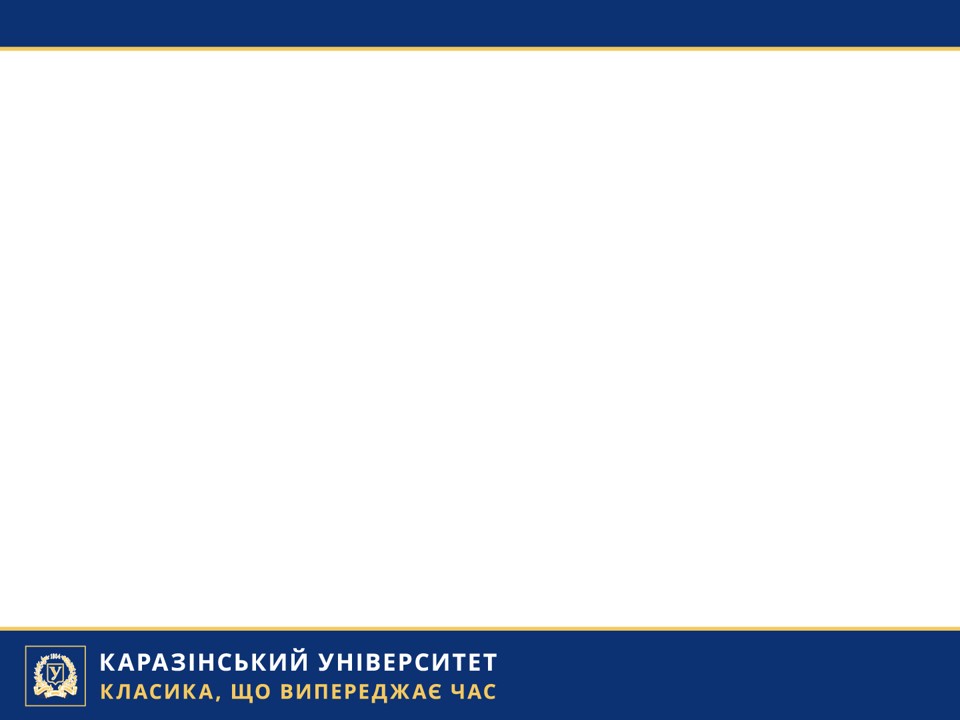 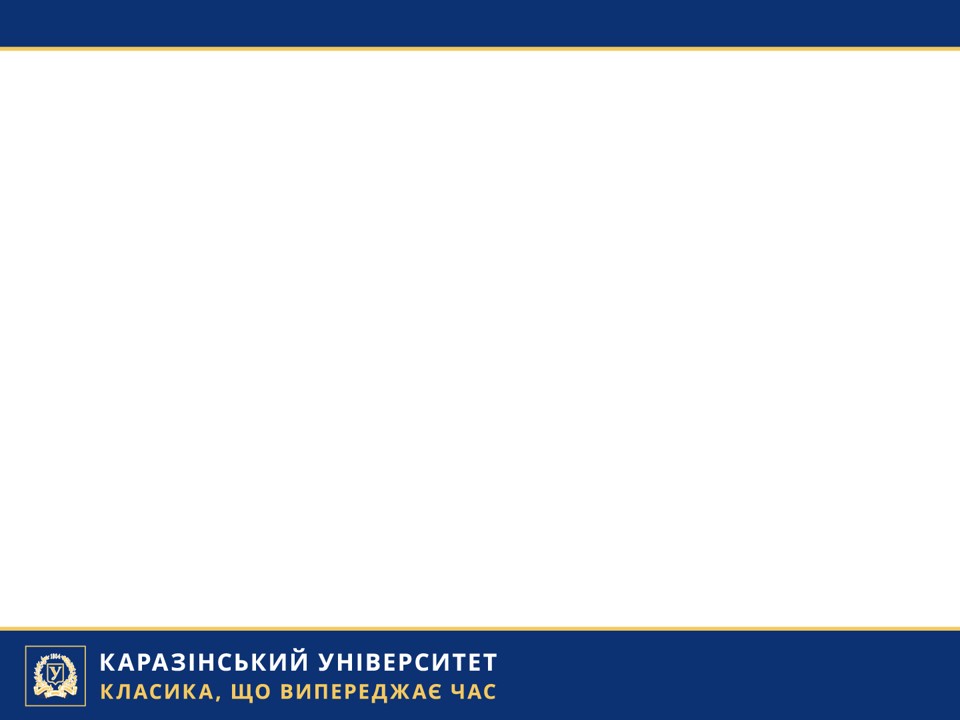 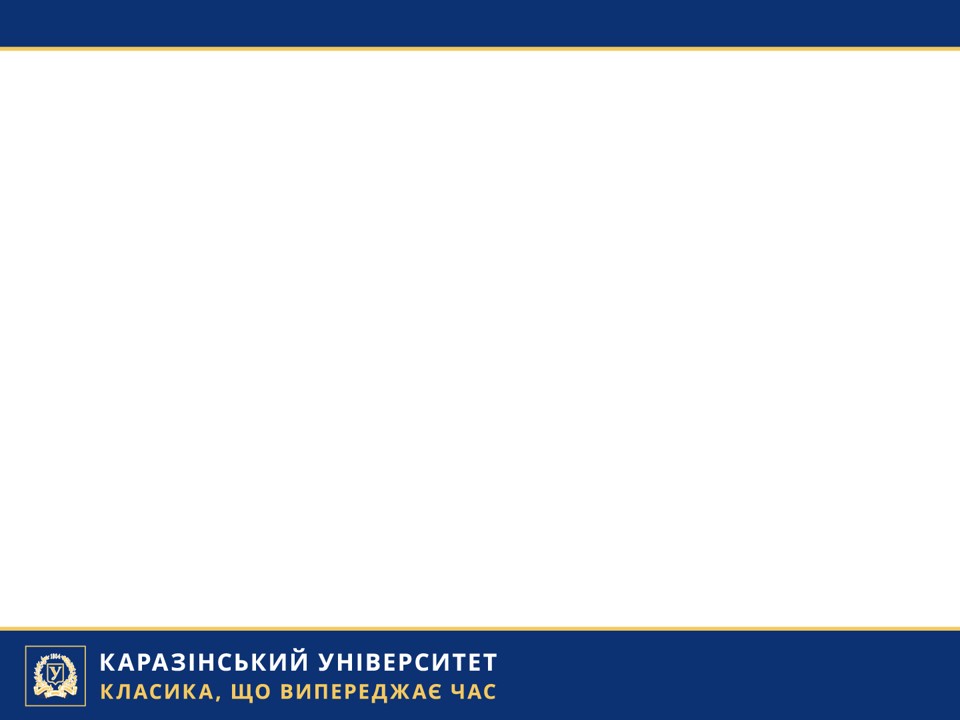 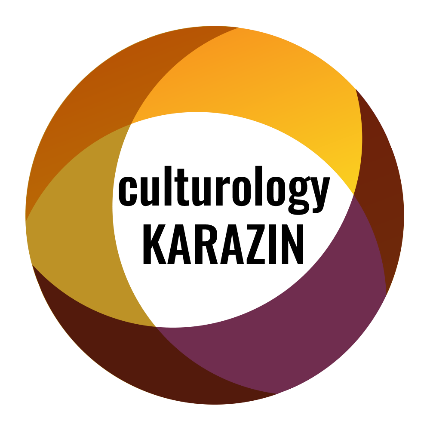 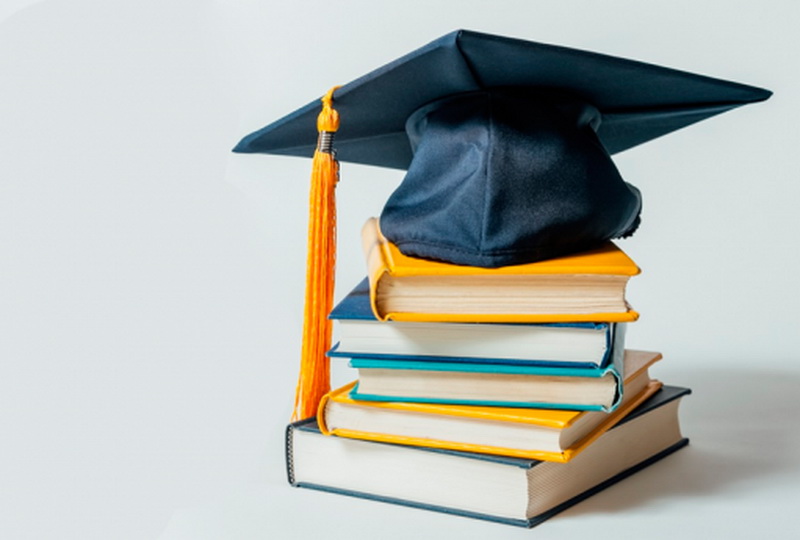 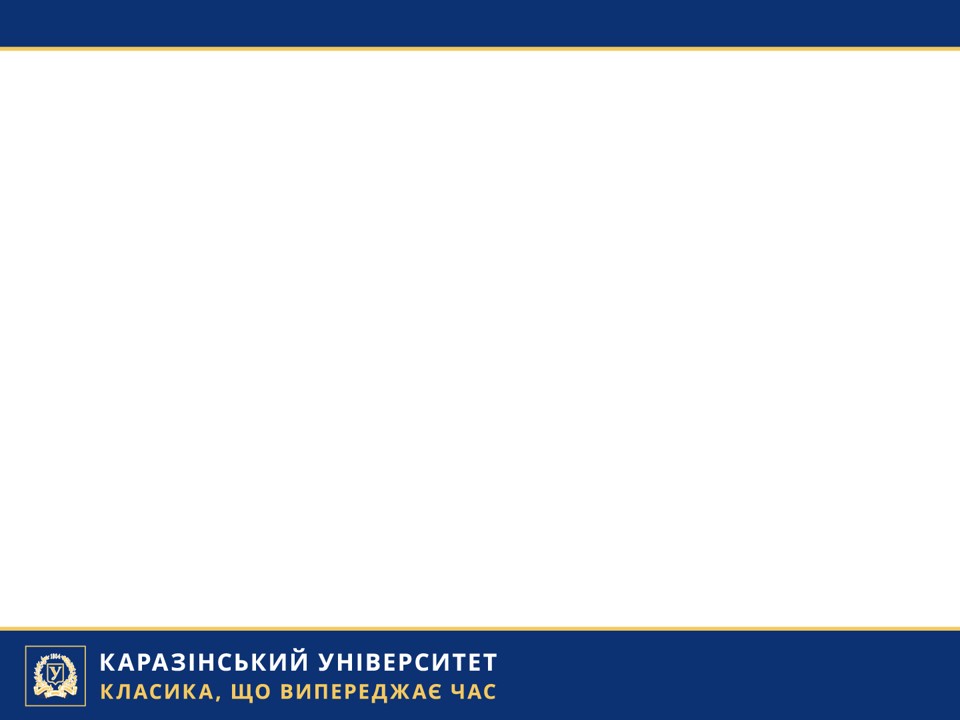 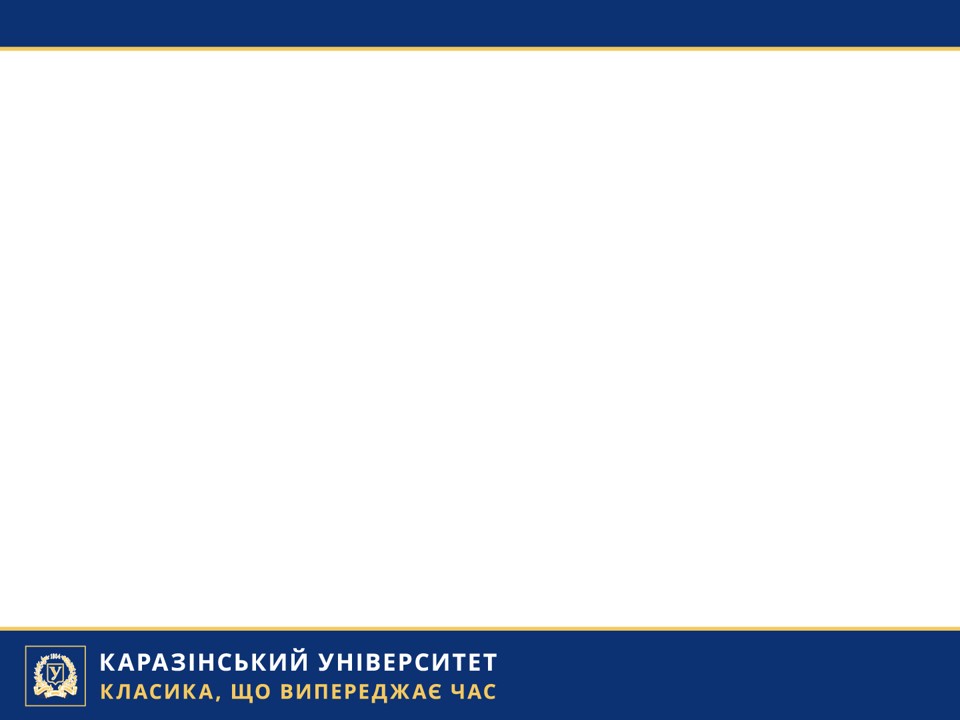 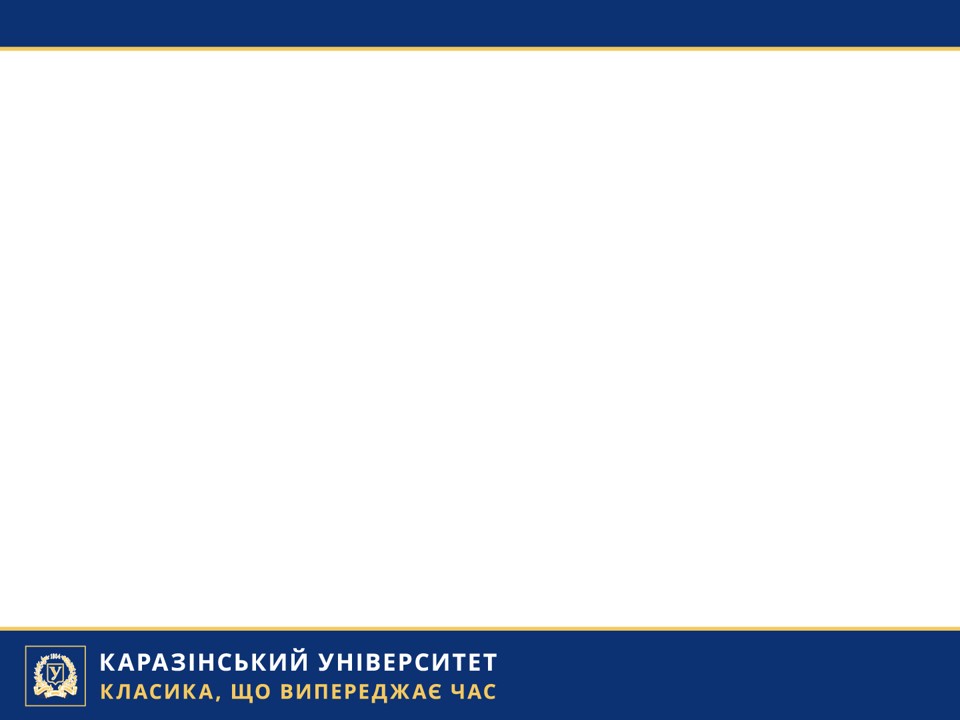 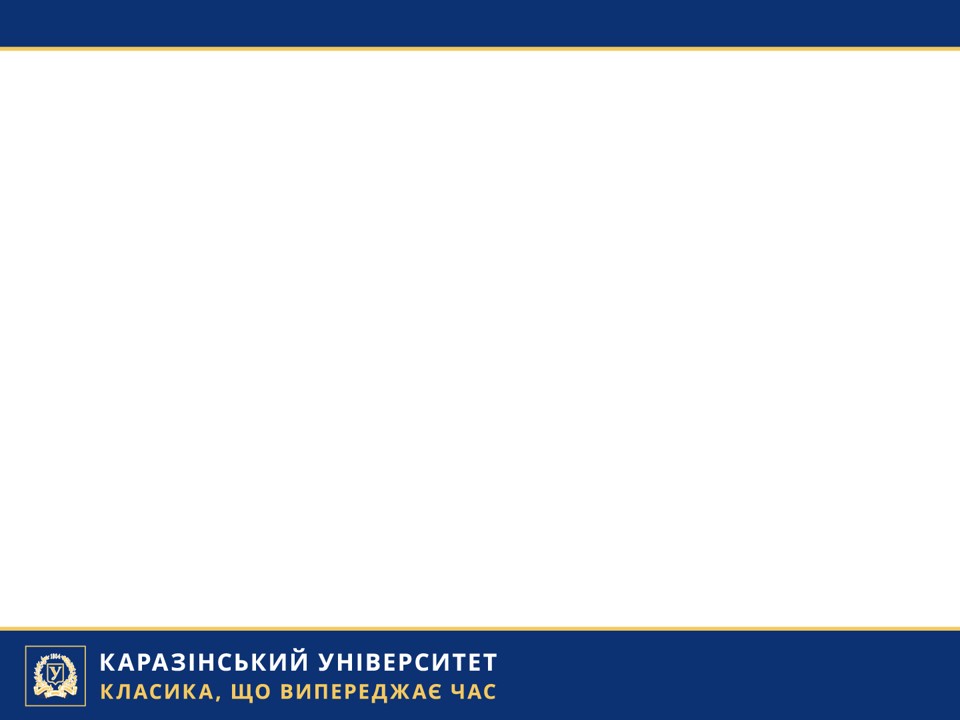 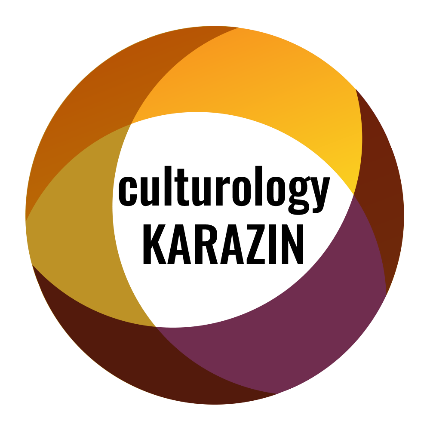 ОСВІТНЯ ПРОГРАМА:       КУЛЬТУРОЛОГІЯ
Теорія та історія культуриЕтнічна культураМасова культураРелігійна культураСучасна культураКультурна антропологіяКультура і політикаКультура і моваРиторика і аргументація Культура і комунікація
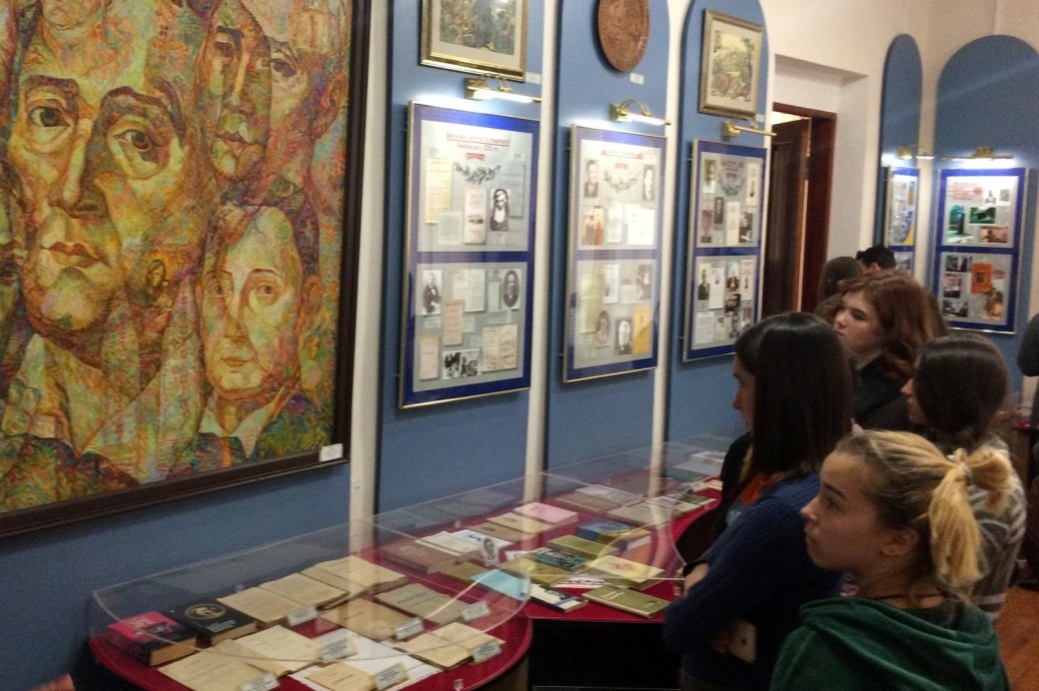 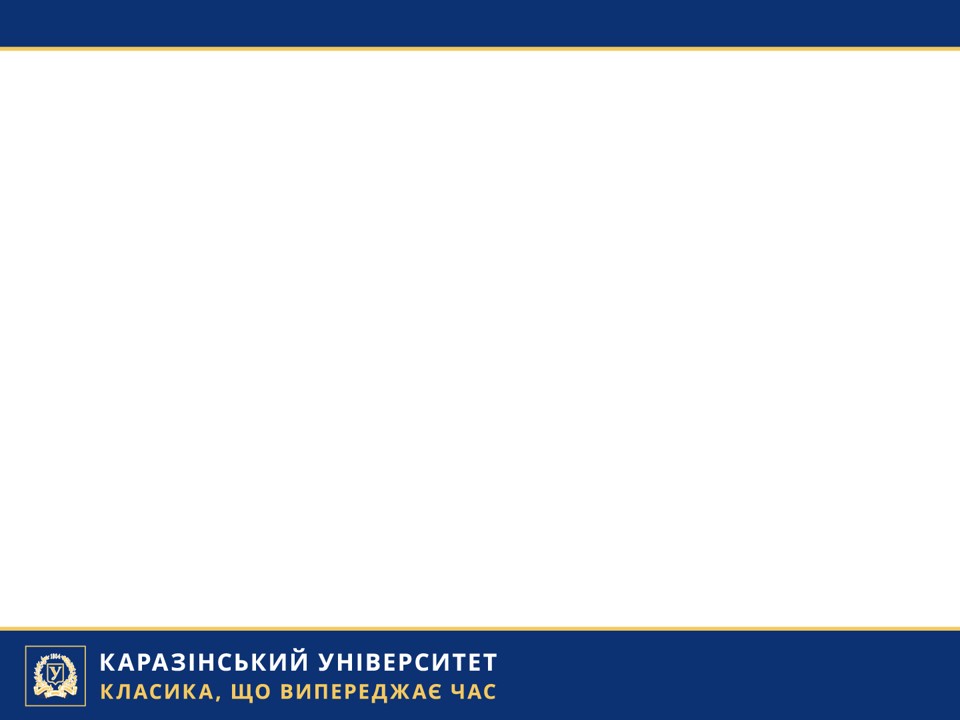 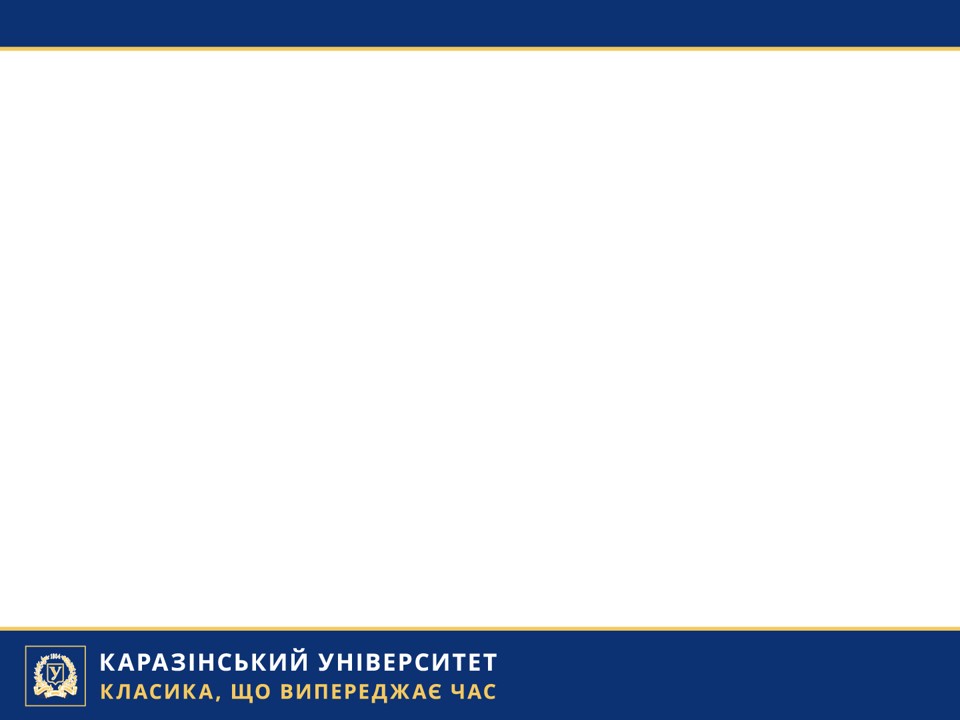 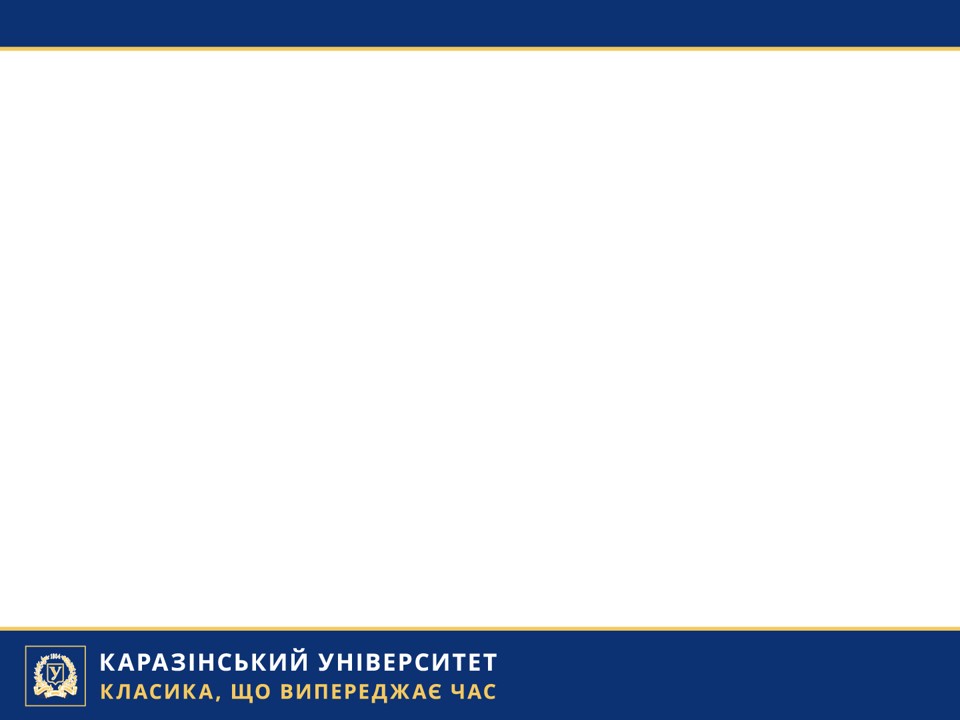 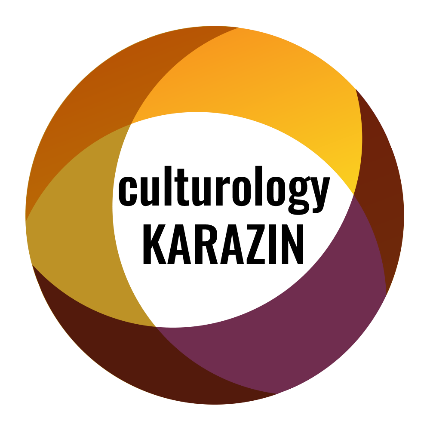 ПЕДАГОГІЧНА І НАУКОВО-ДОСЛІДНА ПРАКТИКА У 
КРАЩИХ НАВЧАЛЬНИХ ЗАКЛАДАХ ХАРКОВА
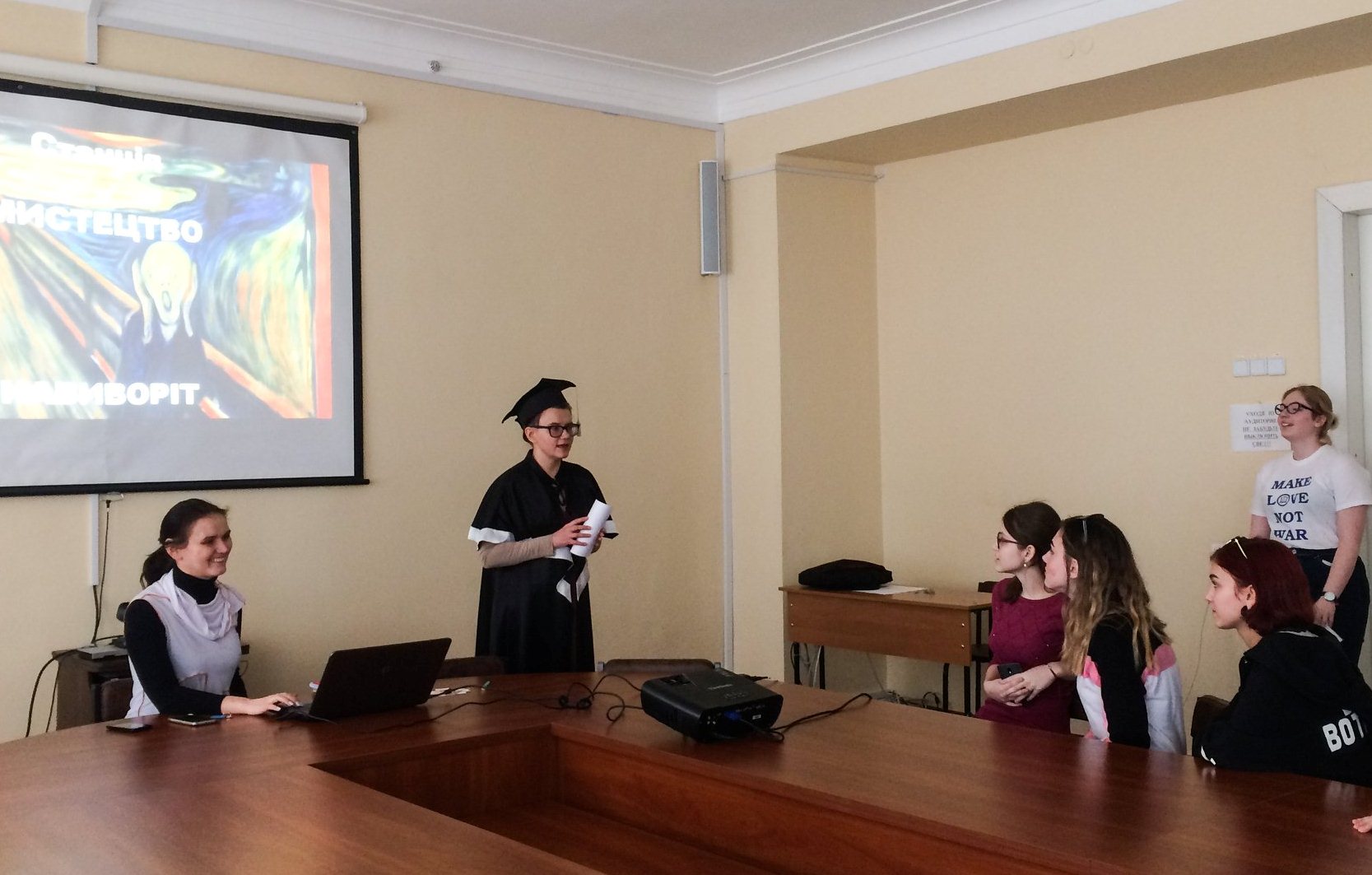 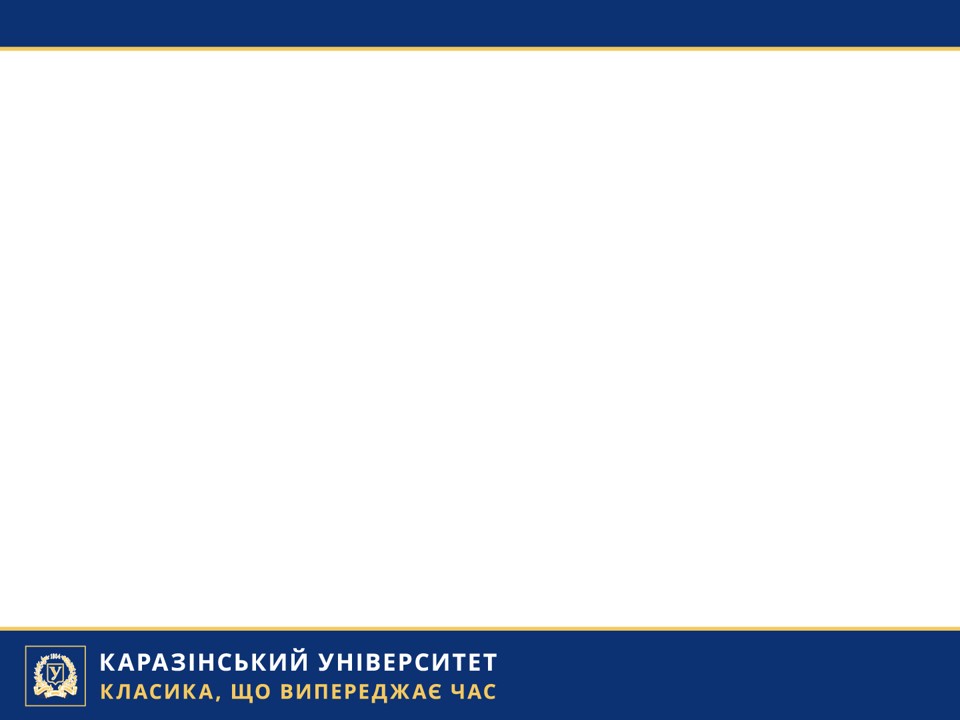 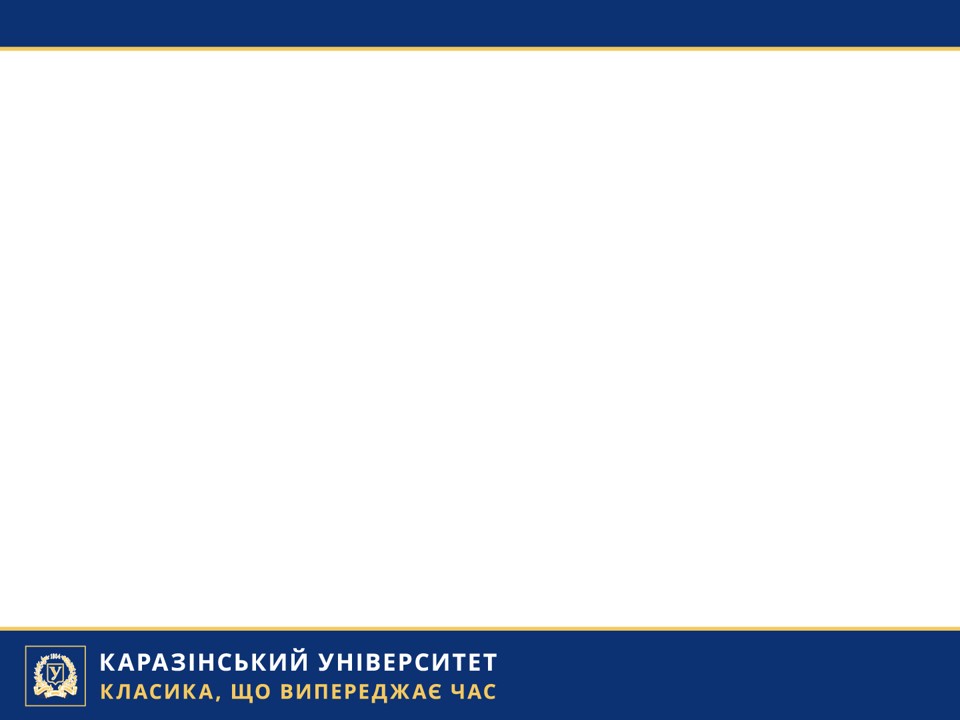 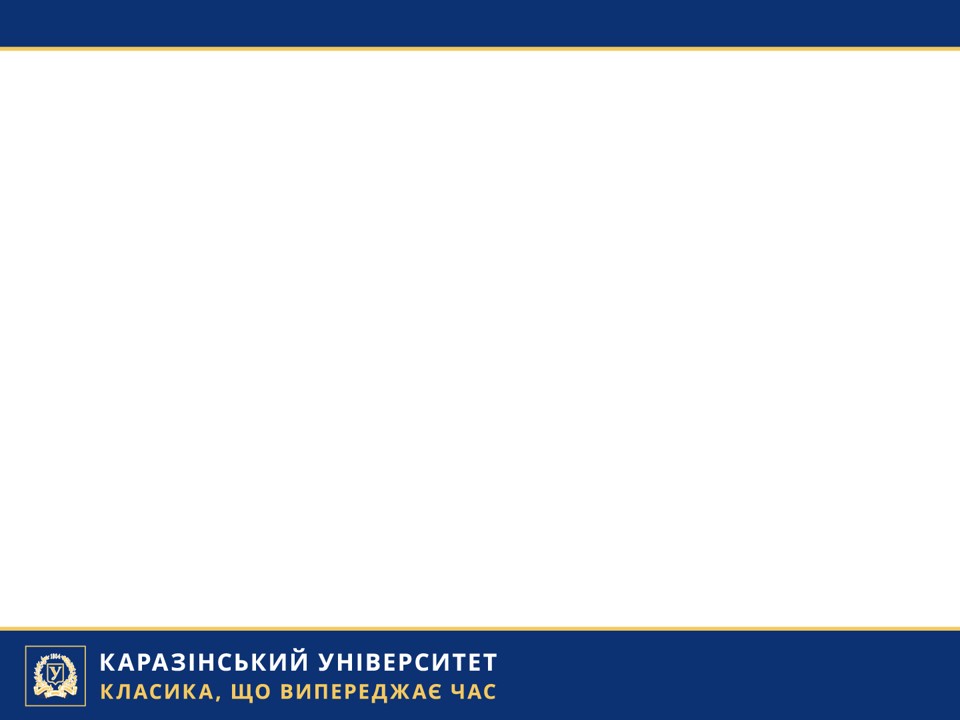 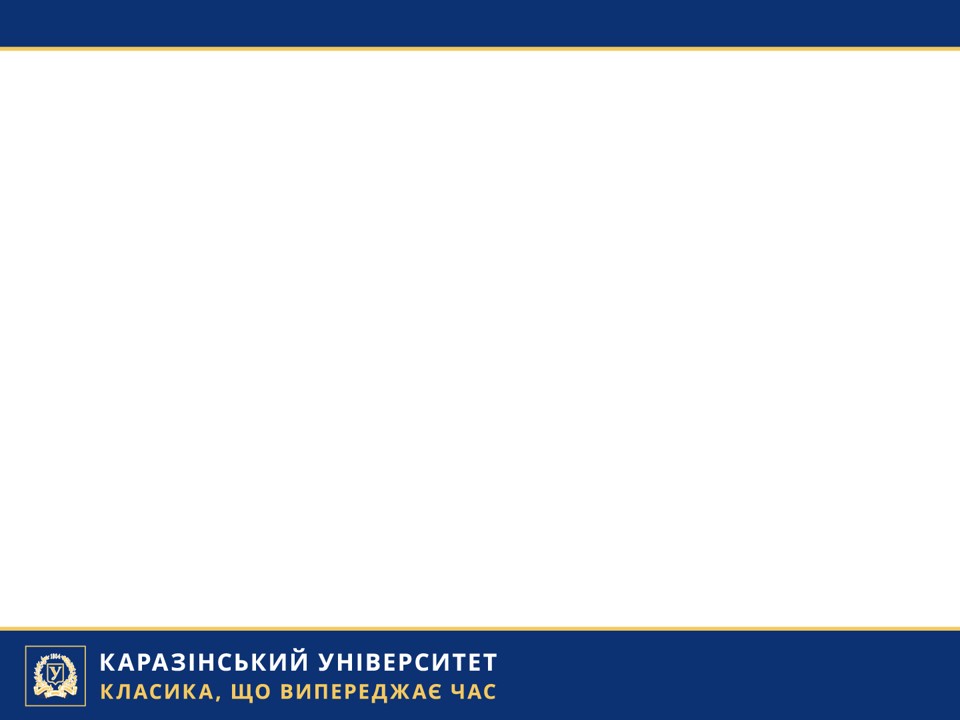 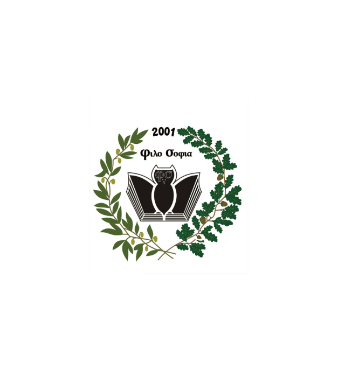 ВИПУСКОВА КАФЕДРА:         ТЕОРІЇ КУЛЬТУРИ І ФІЛОСОФІЇ НАУКИ
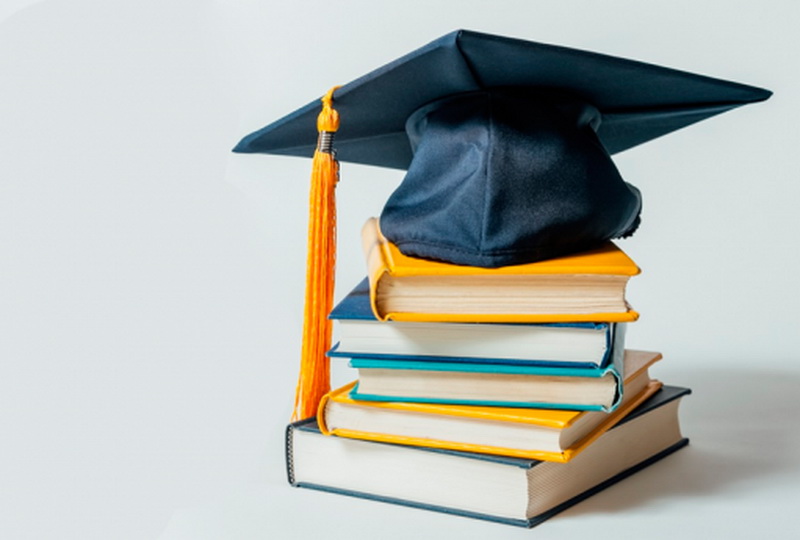 - 12 докторів наук і 8 кандидатів наук     - викладачі проходили стажування у   кращих європейських і американських    університетах- видається фаховий вісник,       присвячений актуальним проблемам      теорії культури- магістратура і аспірантура
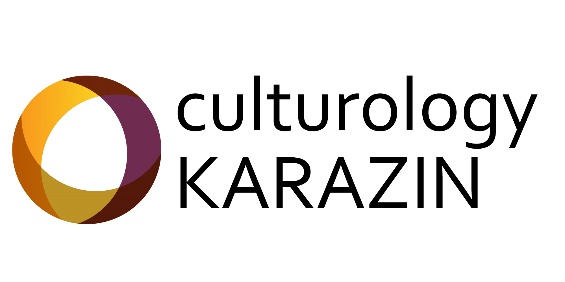 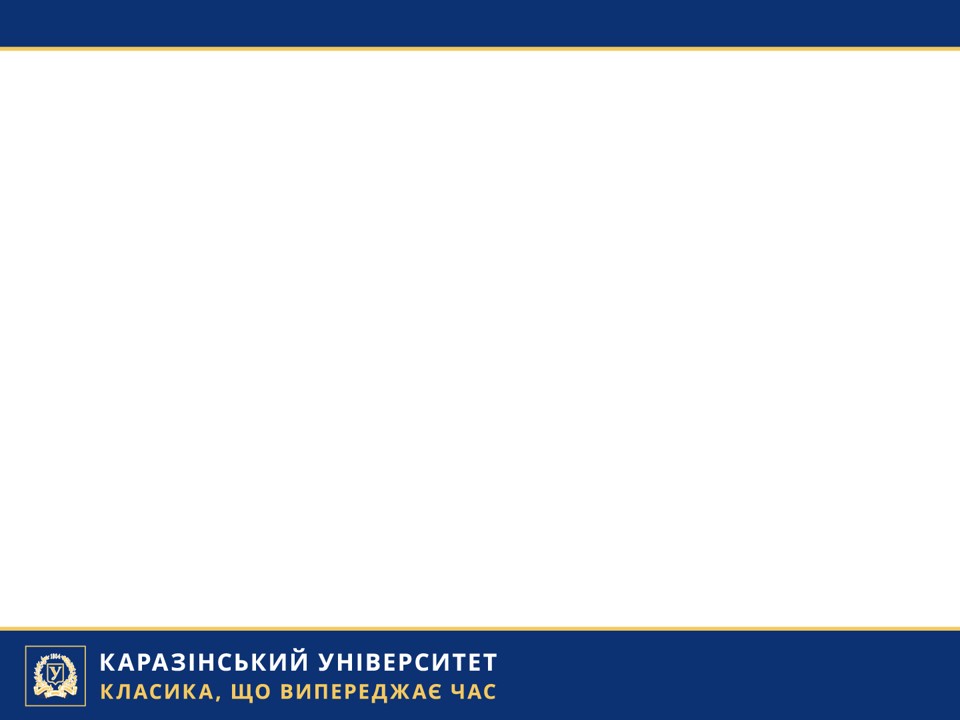 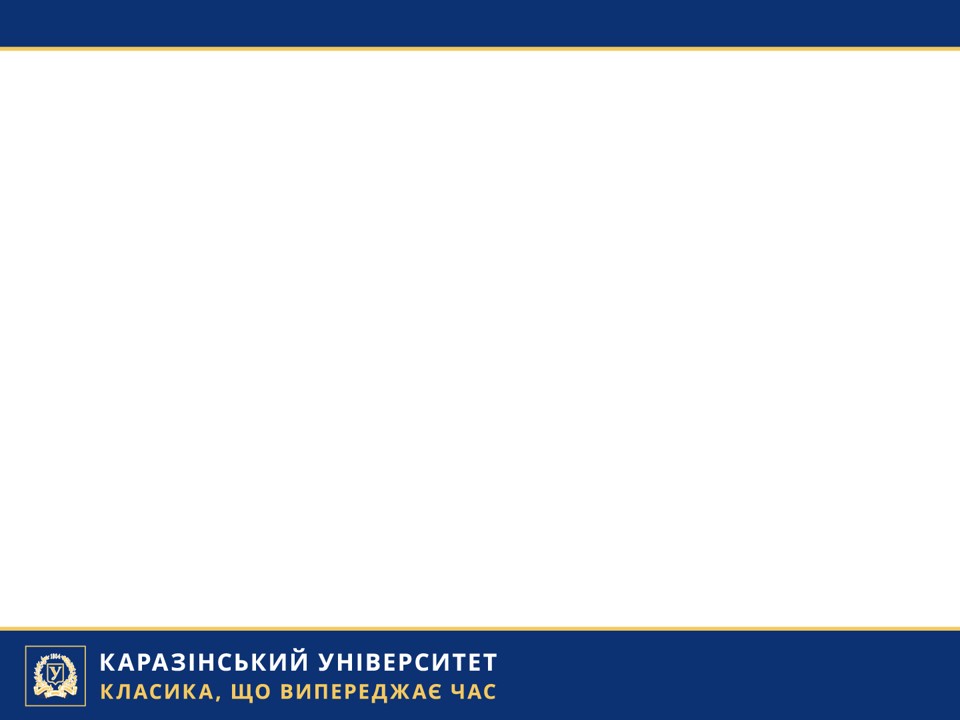 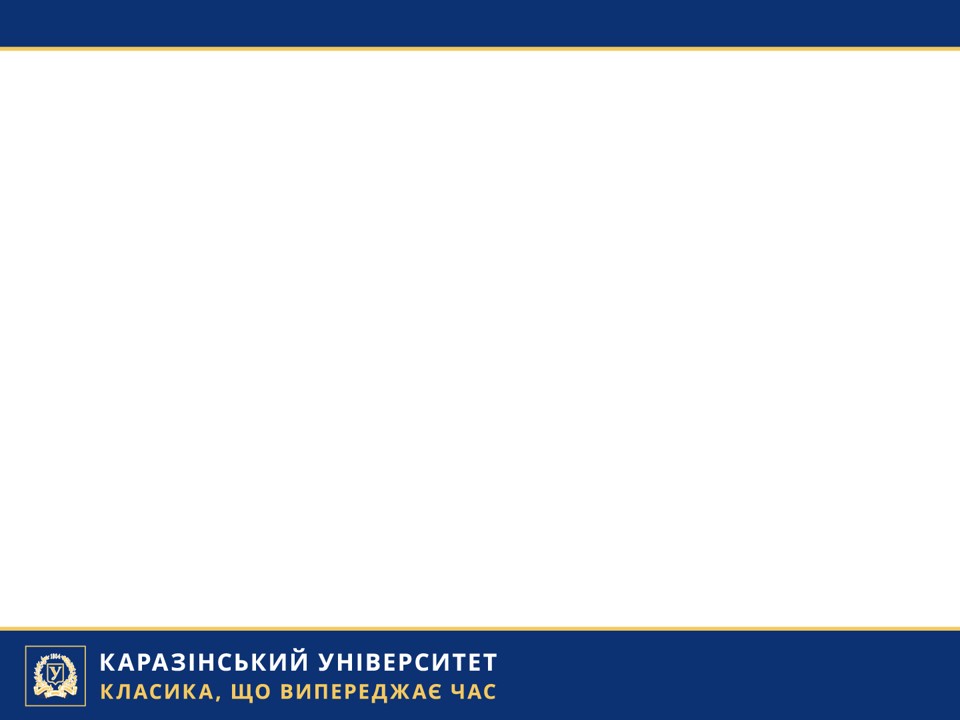 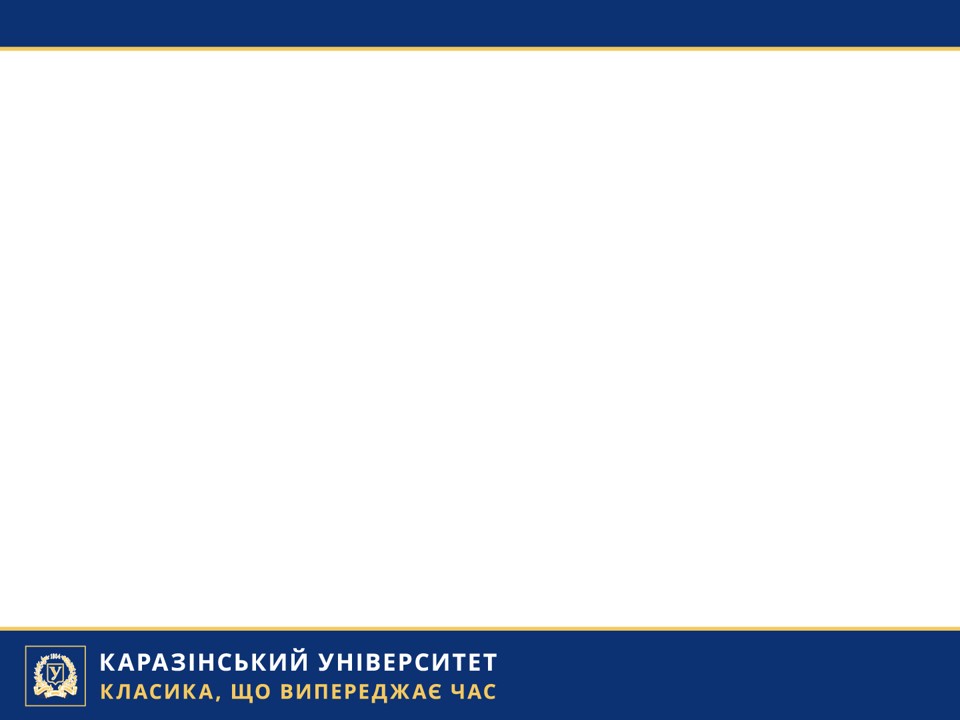 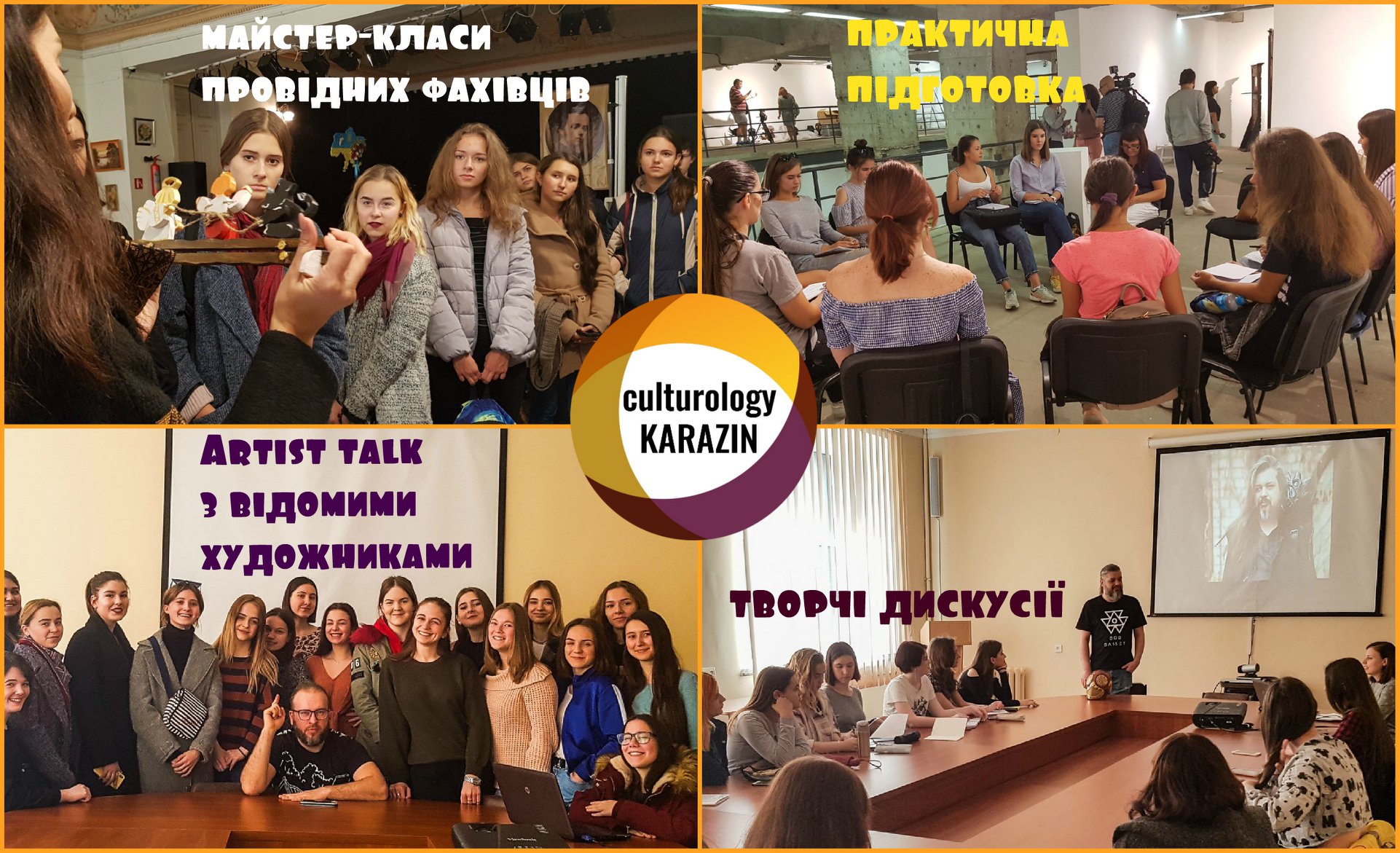 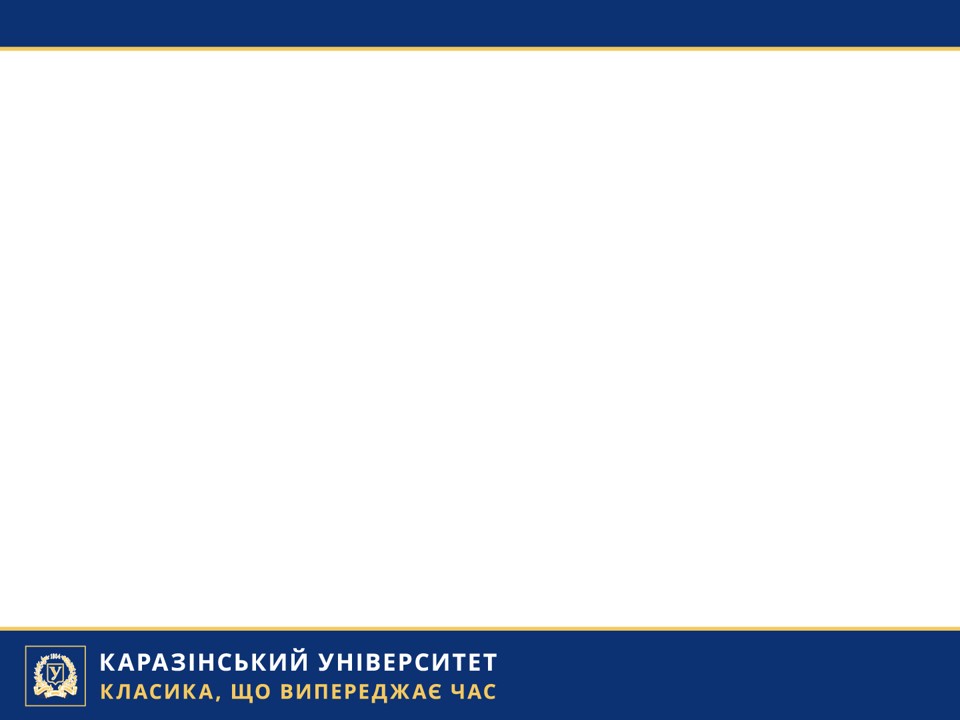 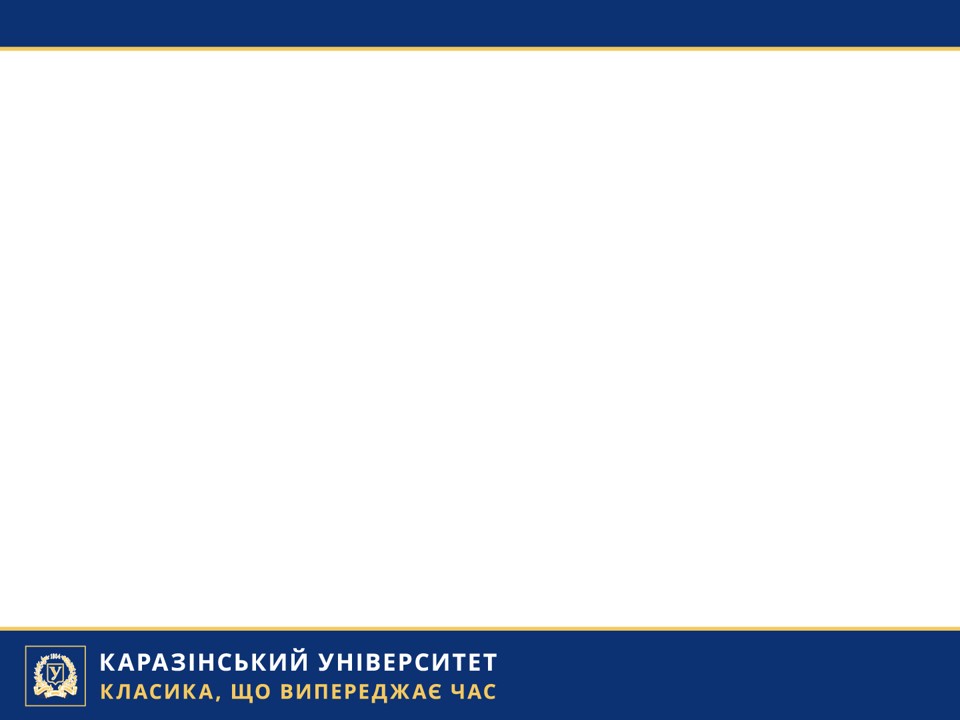 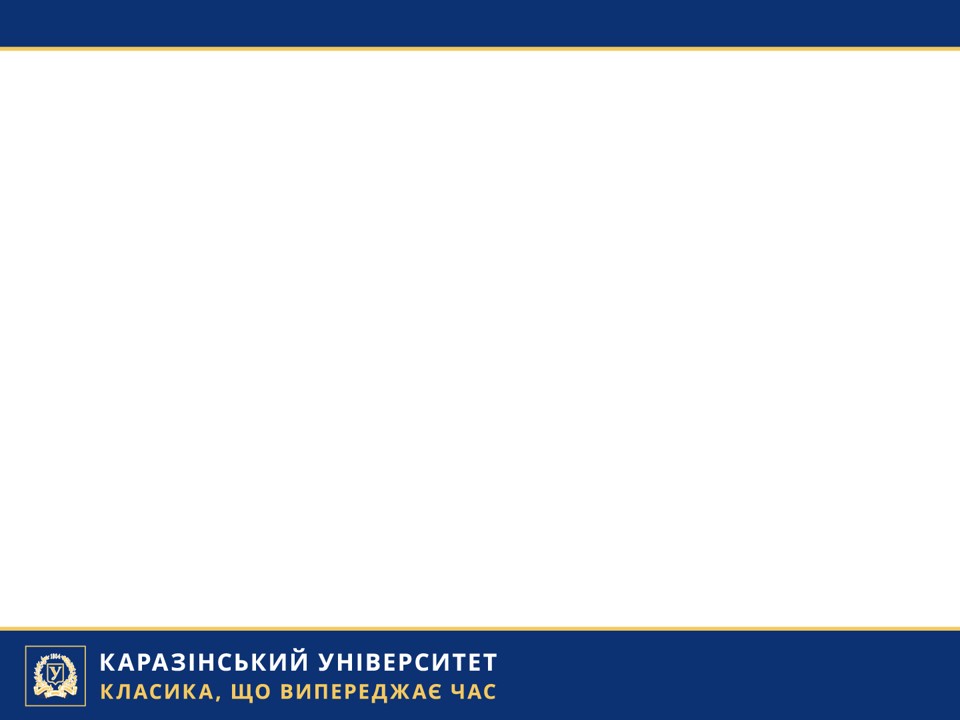 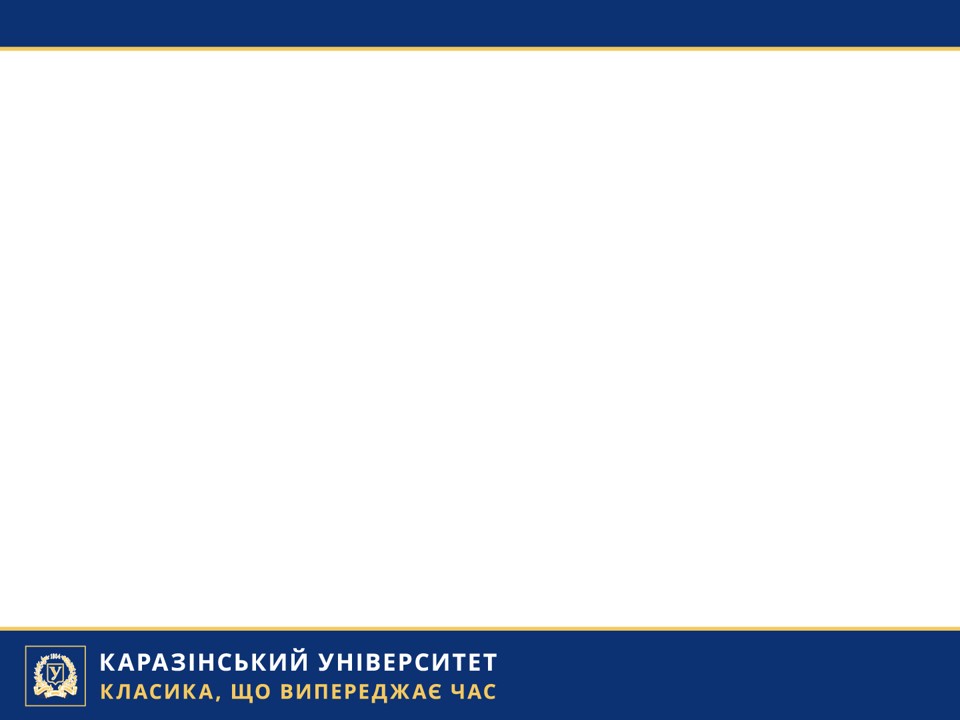 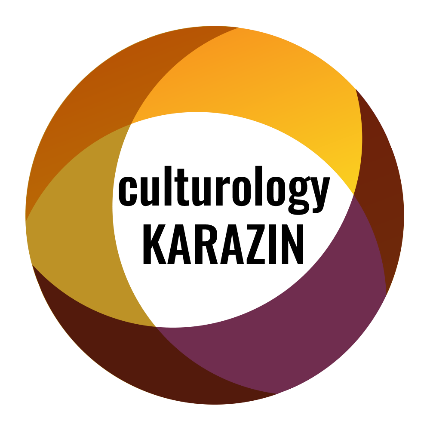 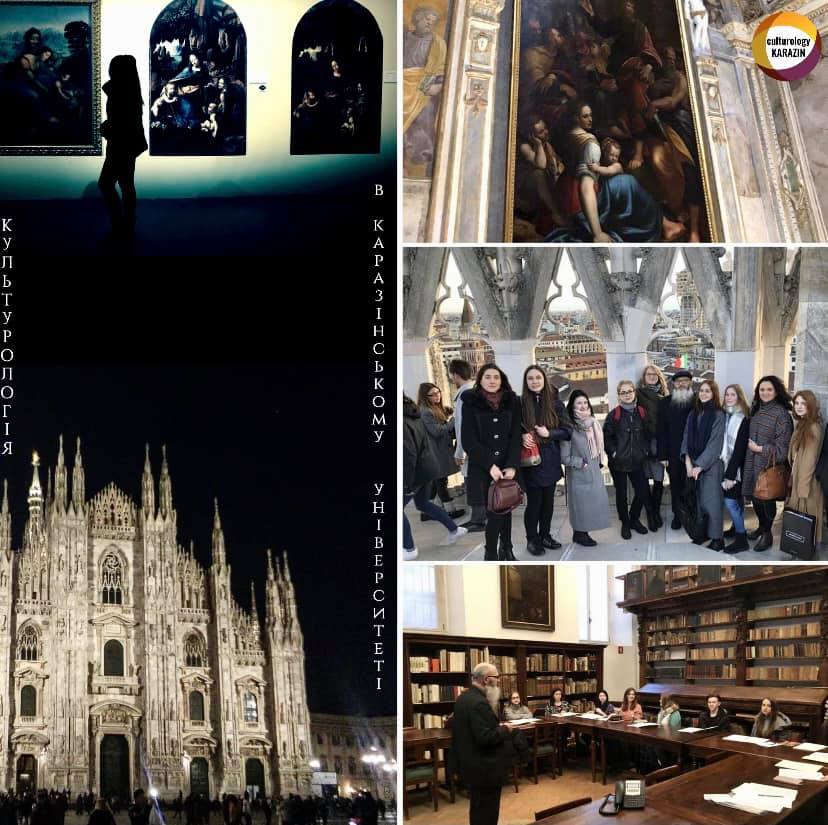 СТАЖУВАННЯ СТУДЕНТІВ СПЕЦІАЛЬНОСТІ «КУЛЬТУРОЛОГІЯ» В ЄВРОПЕЙСКЬКИХ ЗАКЛАДАХ КУЛЬТУРИ І МИСТЕЦЬКИХ ЦЕНТРАХ
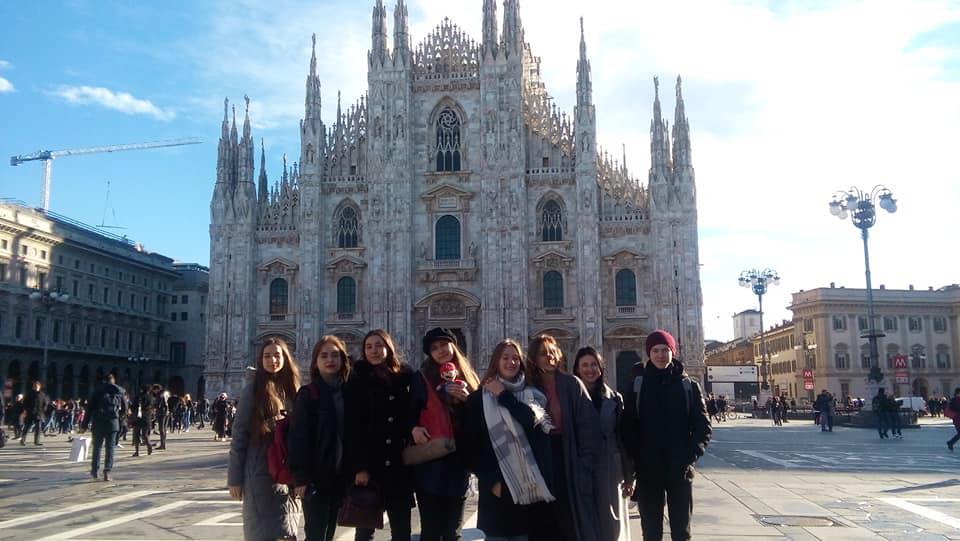 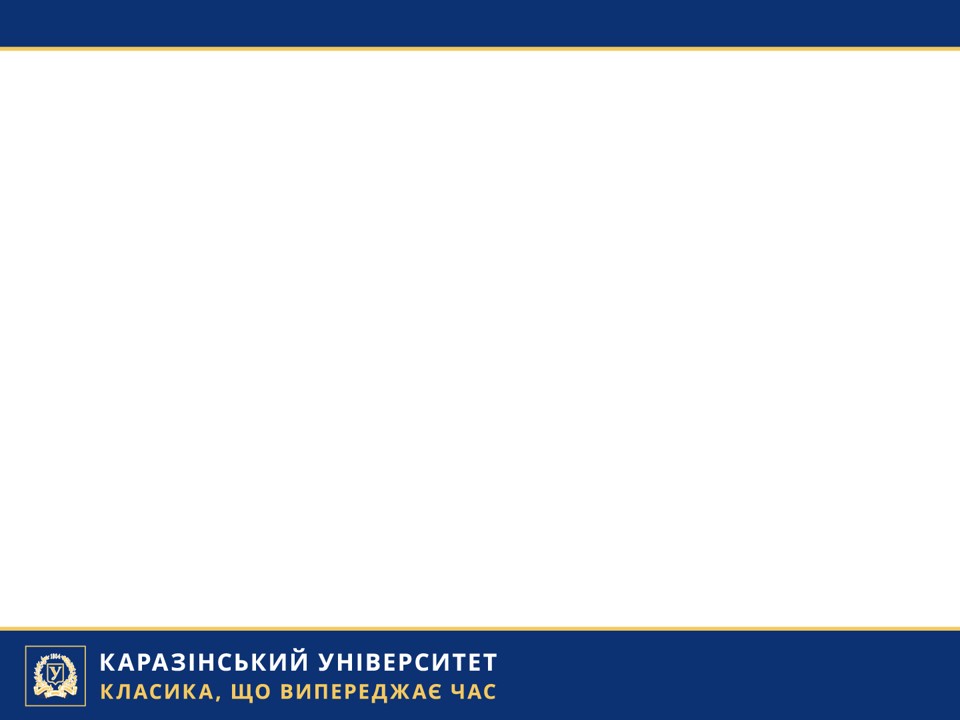 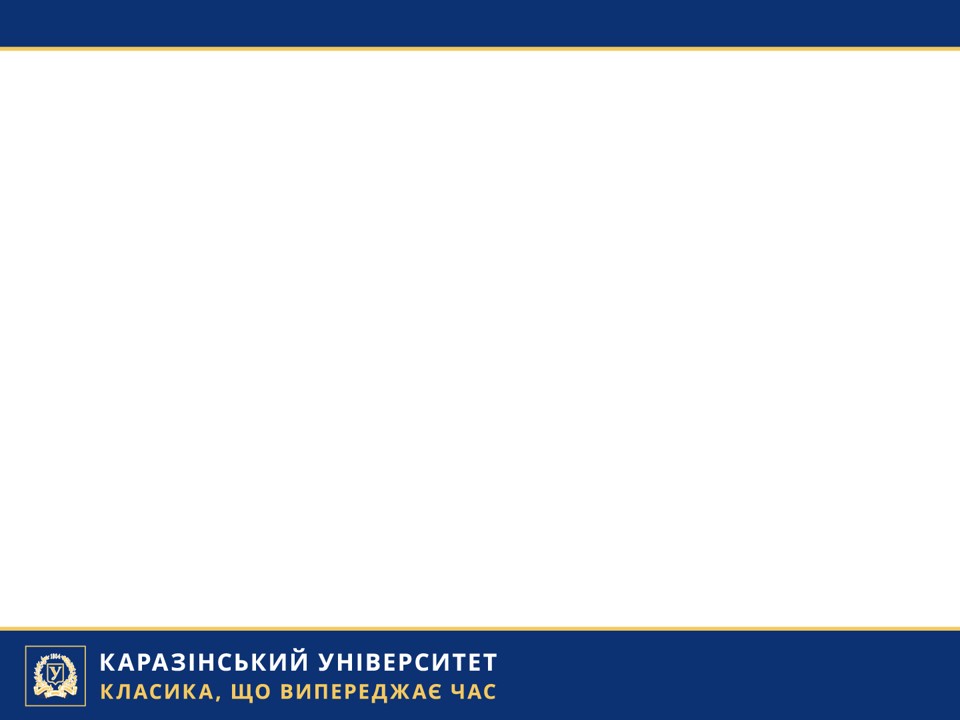 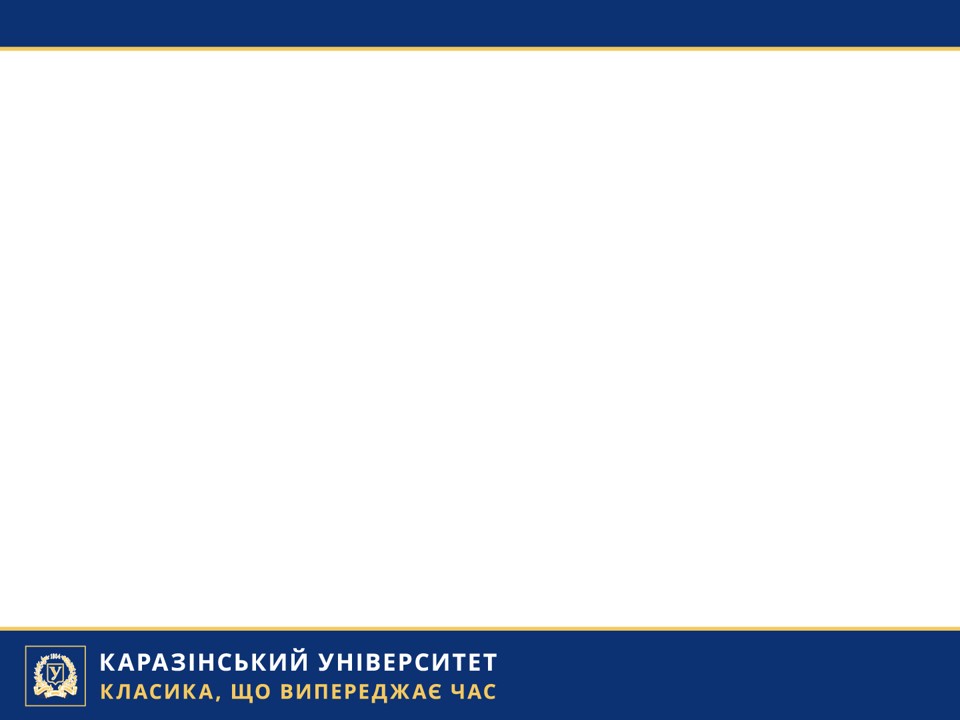 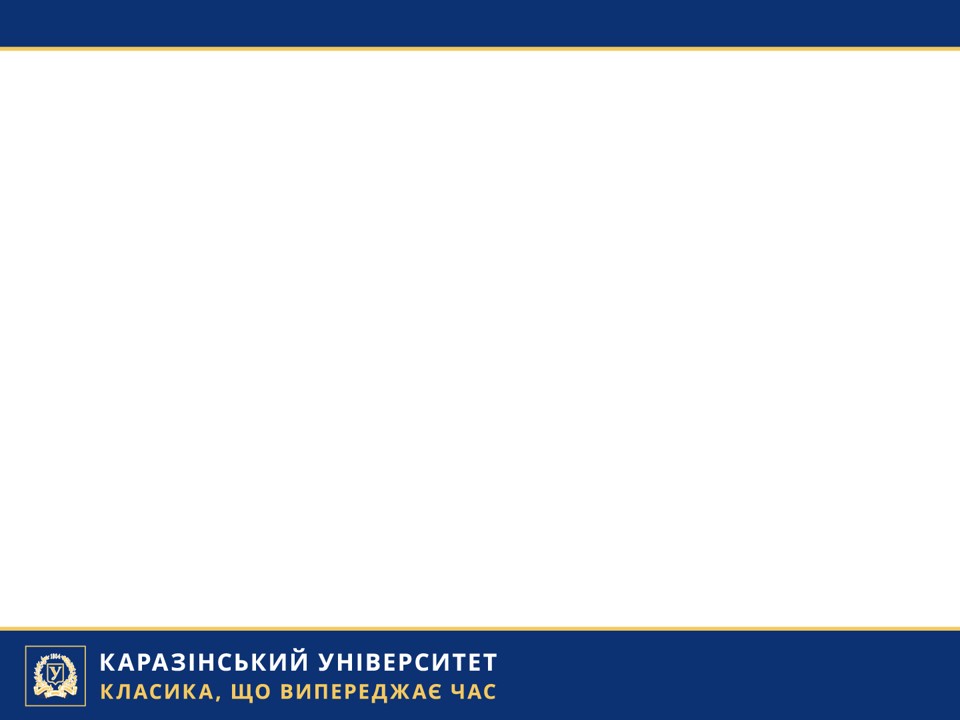 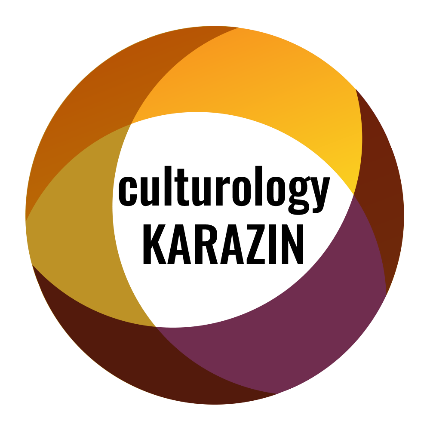 ВИПУСКНИКИ СПЕЦІАЛЬНОСТІ «КУЛЬТУРОЛОГІЯ»
         МОЖУТЬ ПРАЦЮВАТИ В:
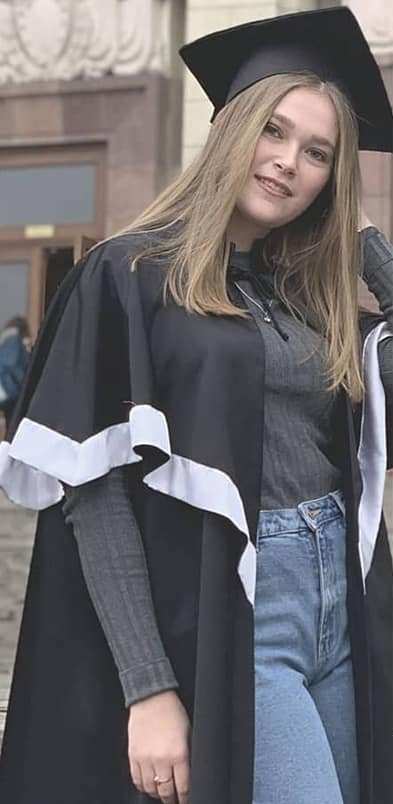 - закладах культури і мистецтва:     культурних і мистецьких центрах,  галереях, музеях- громадських організаціях,   культурних фондах- освітніх установах - медіасфері: інтернет-виданнях,   журналах, на телебаченні
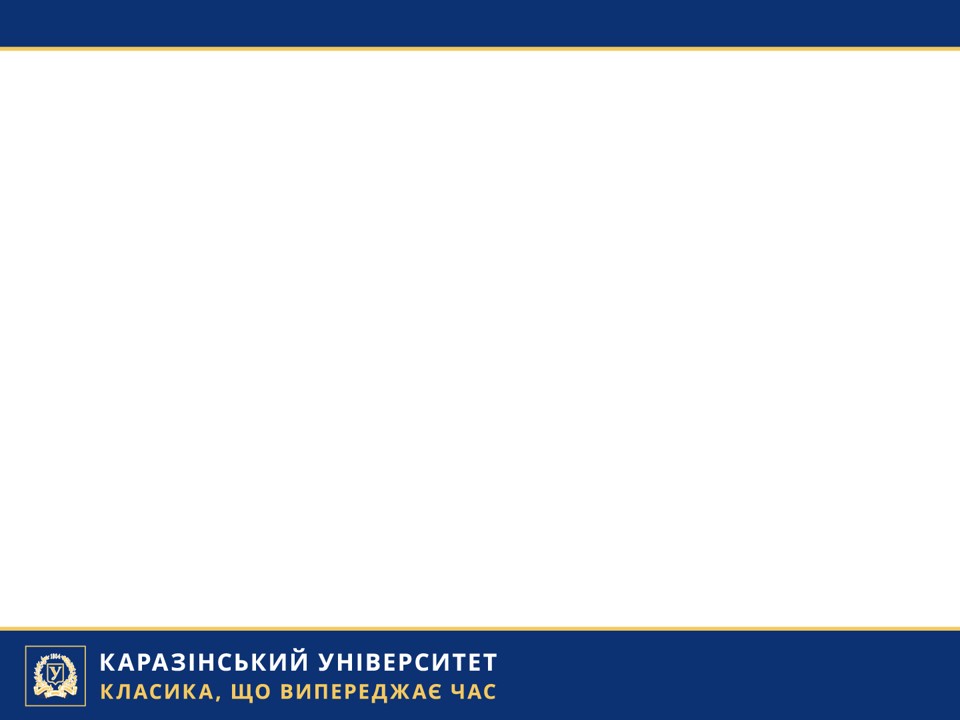 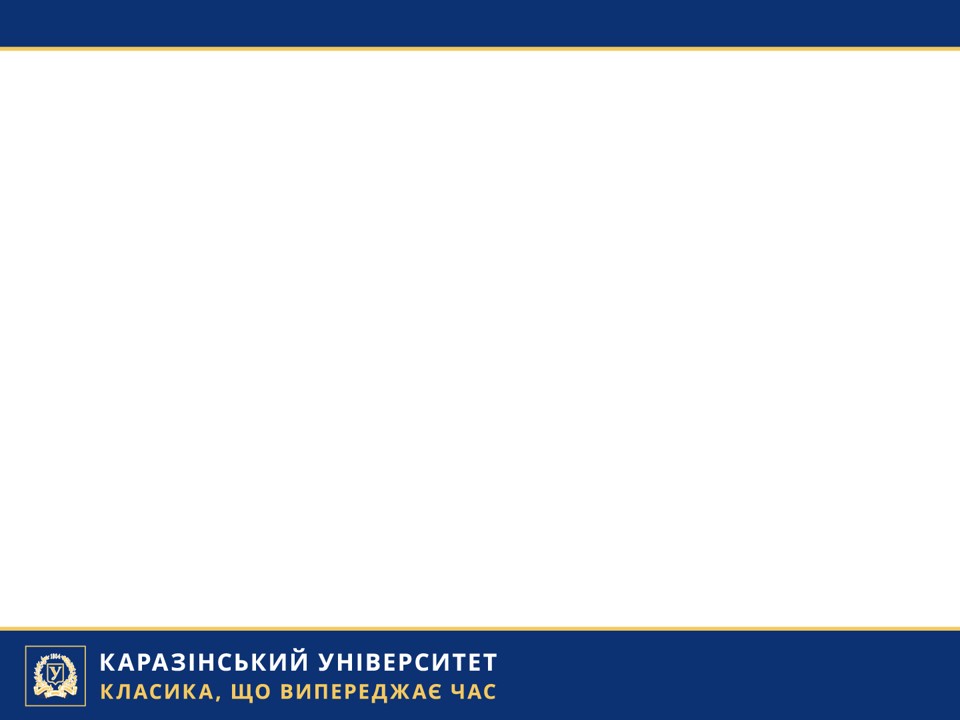 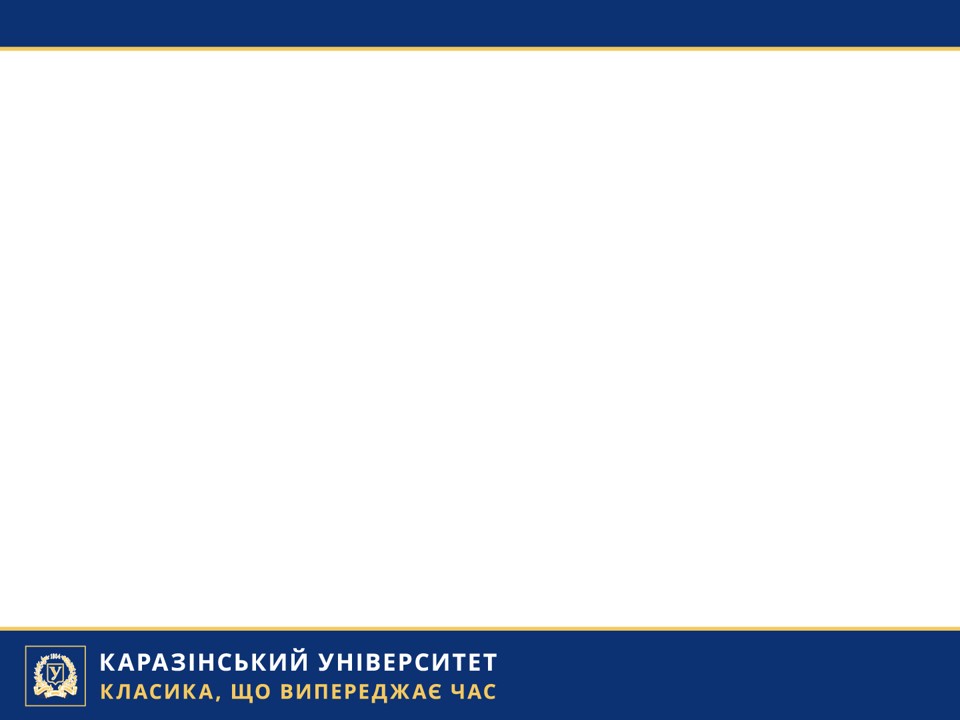 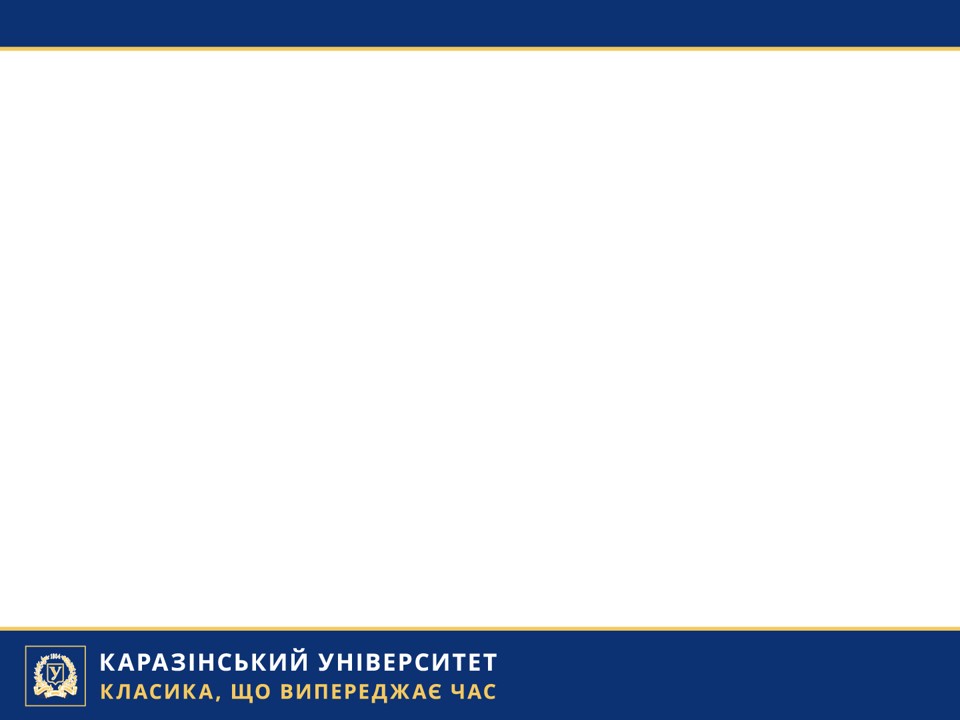 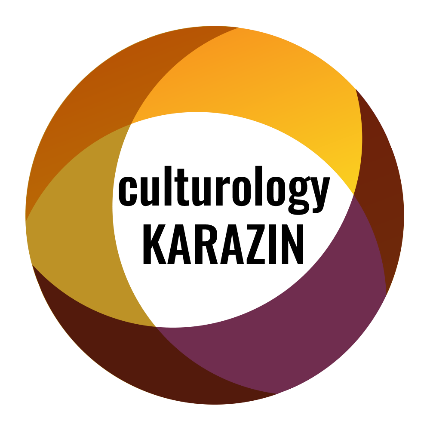 ЗНО ТА НМТ ДЛЯ ВСТУПУ
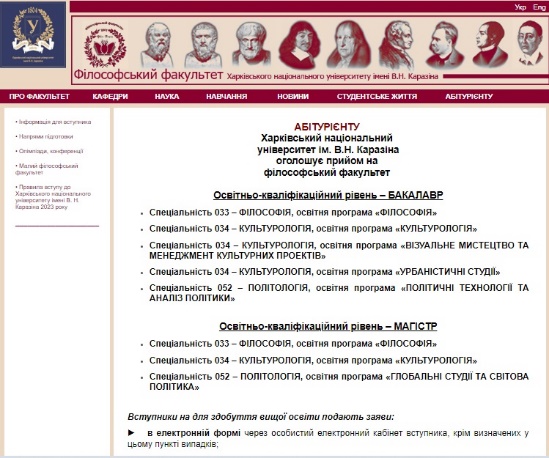 http://philosophy.karazin.ua/ua/abiturient/abiturient1.html
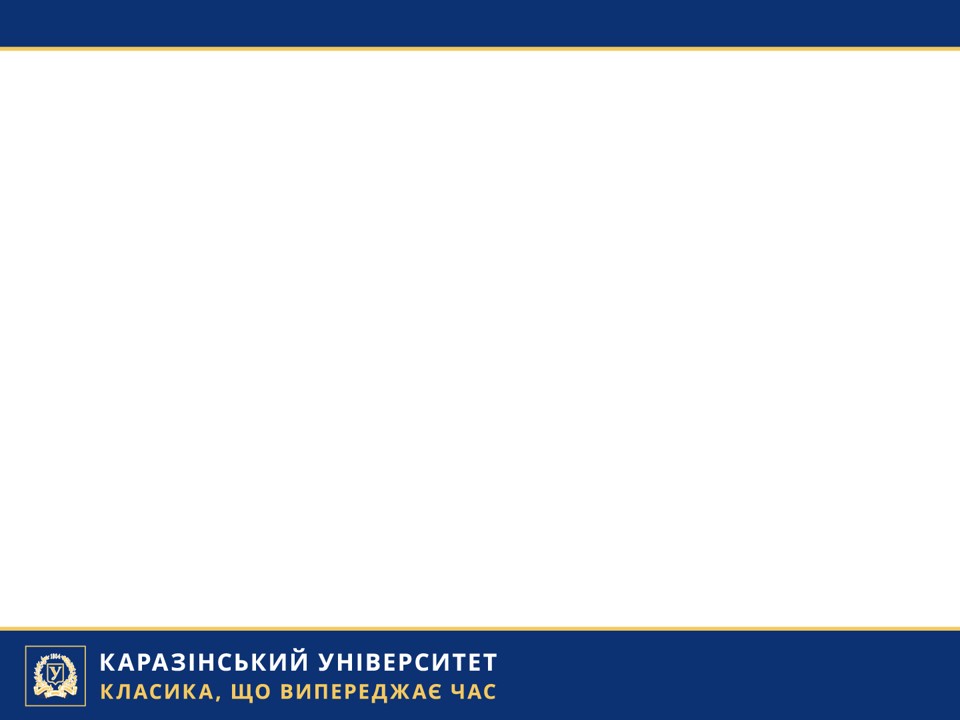 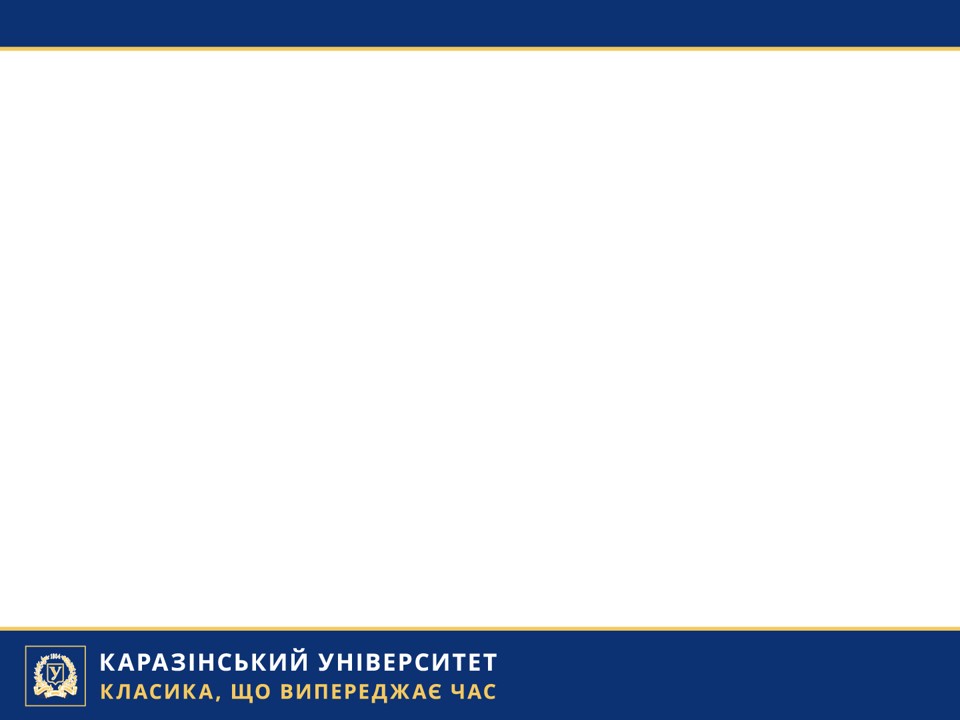 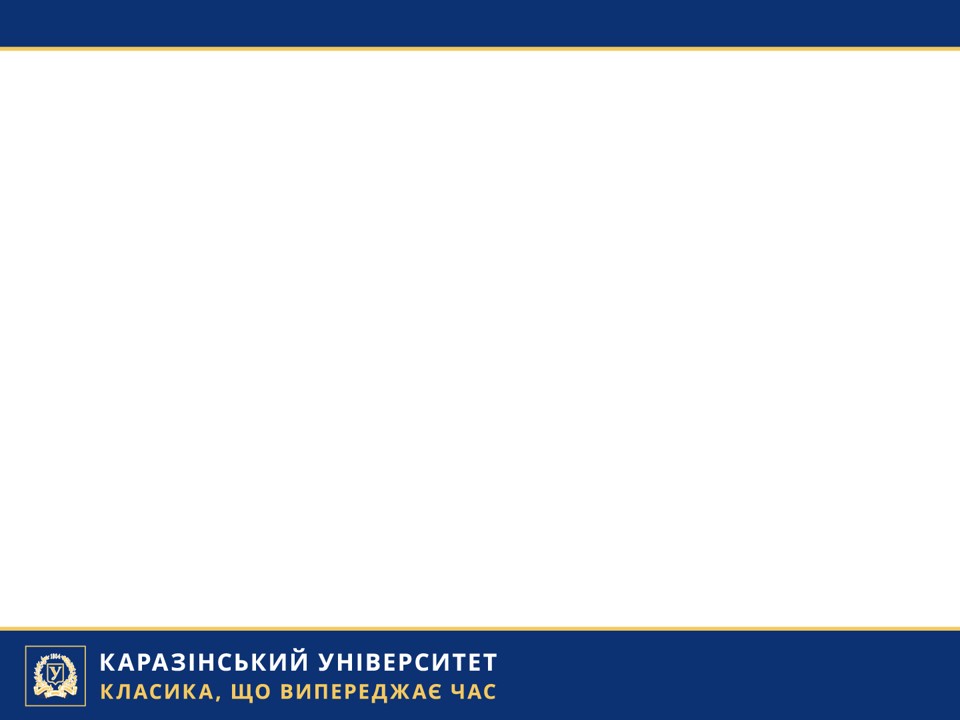 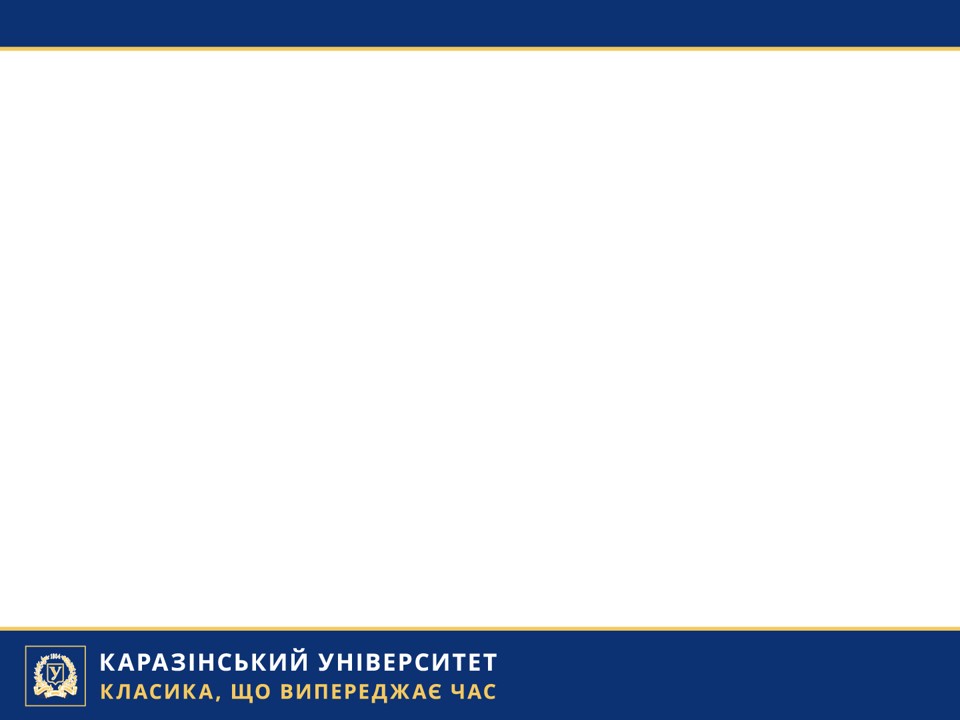 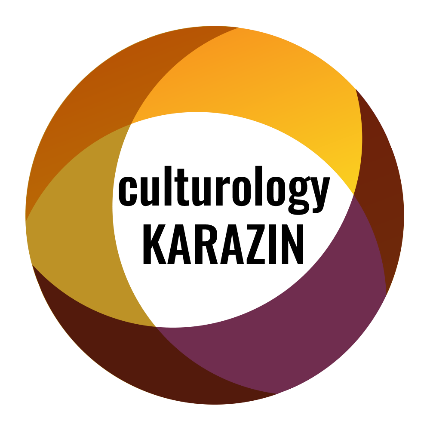 СПЕЦІАЛЬНІСТЬ «КУЛЬТУРОЛОГІЯ»
Культурологія в Каразінському університетіcultural_studies_in_karazincultural_studies_in_karazincultural_science@karazin.ua (050)9646887   (098)5208572
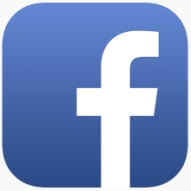 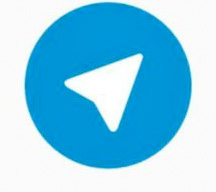 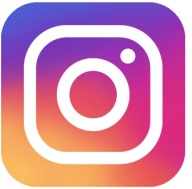 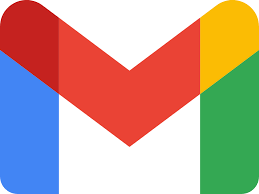 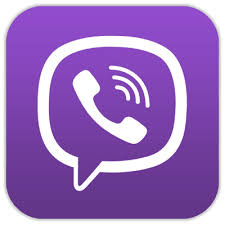 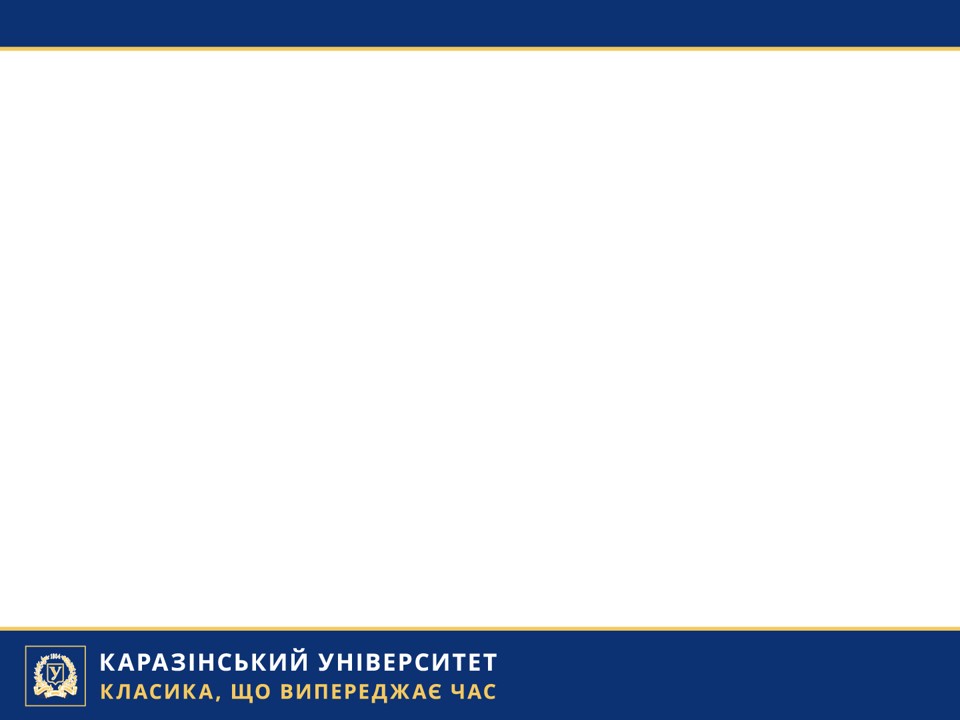 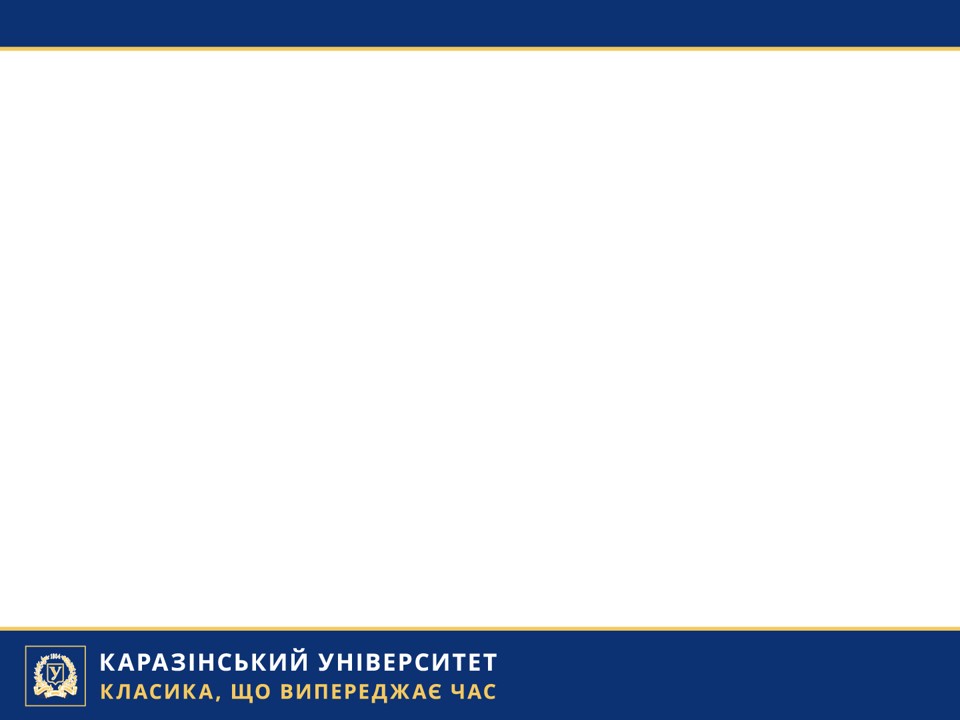 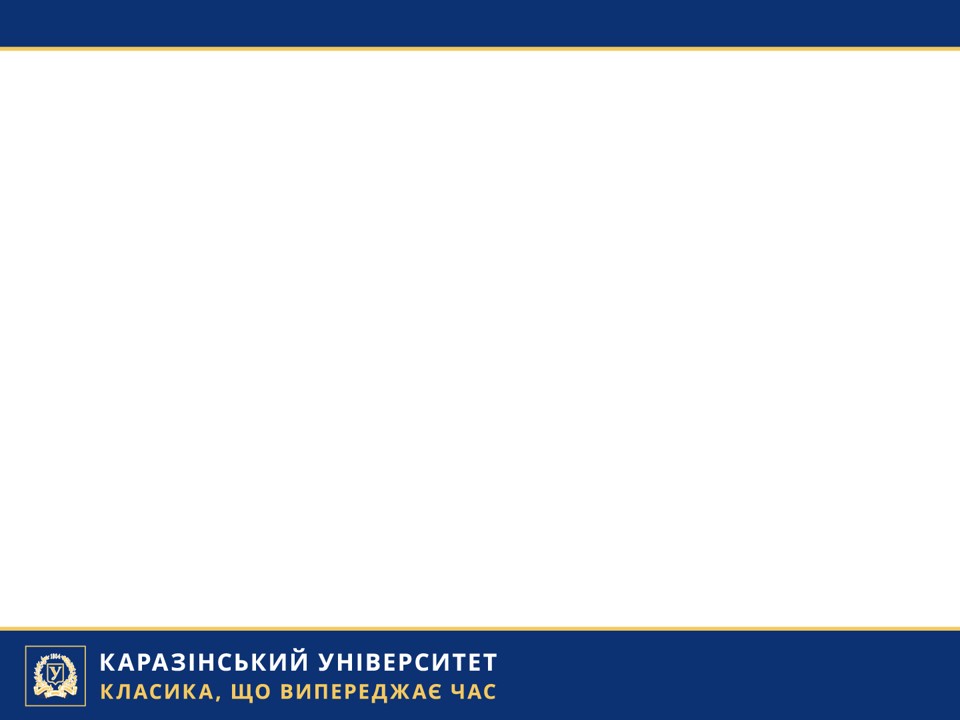 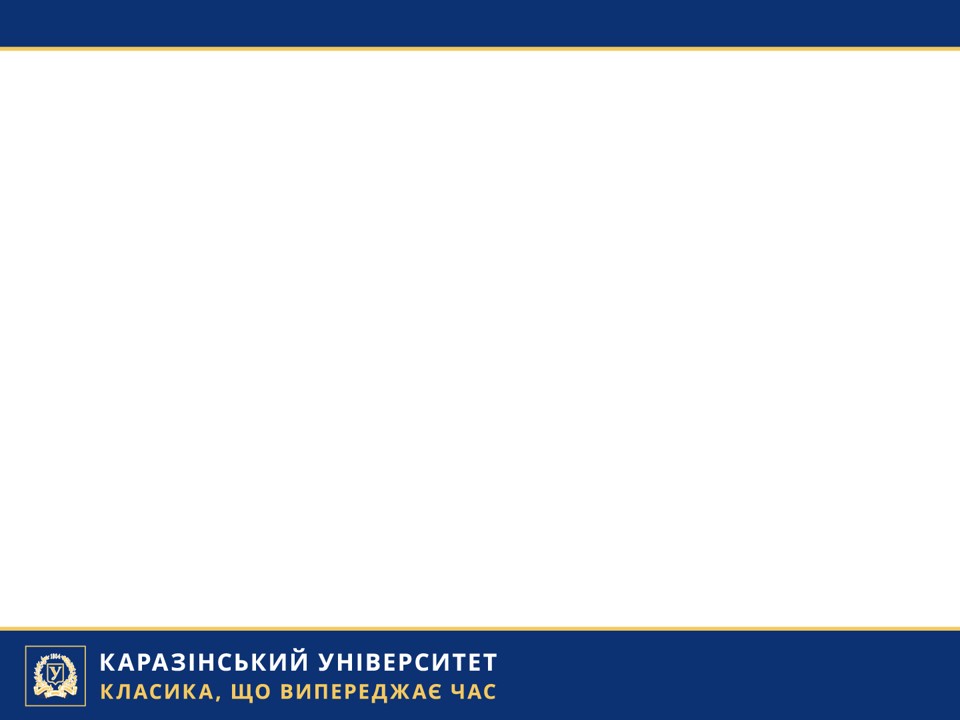 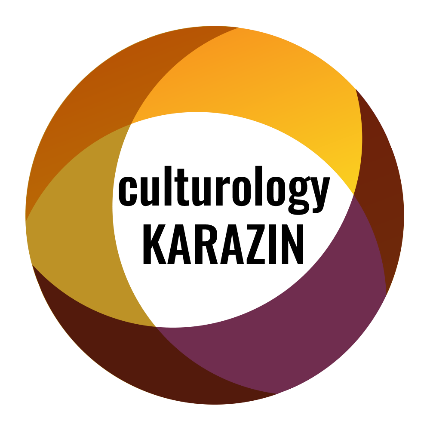 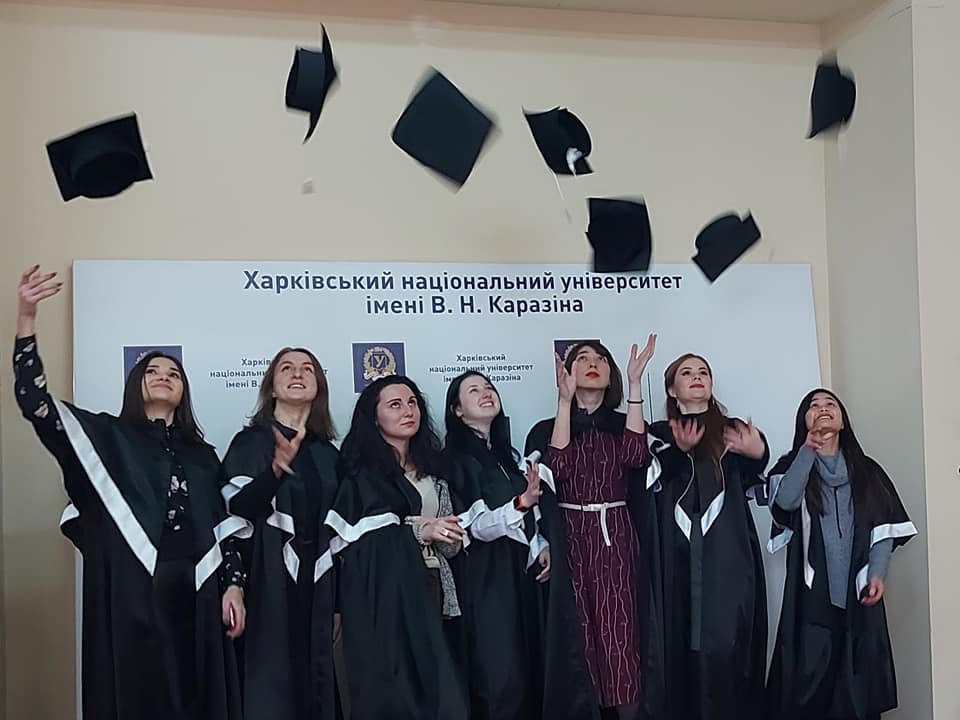